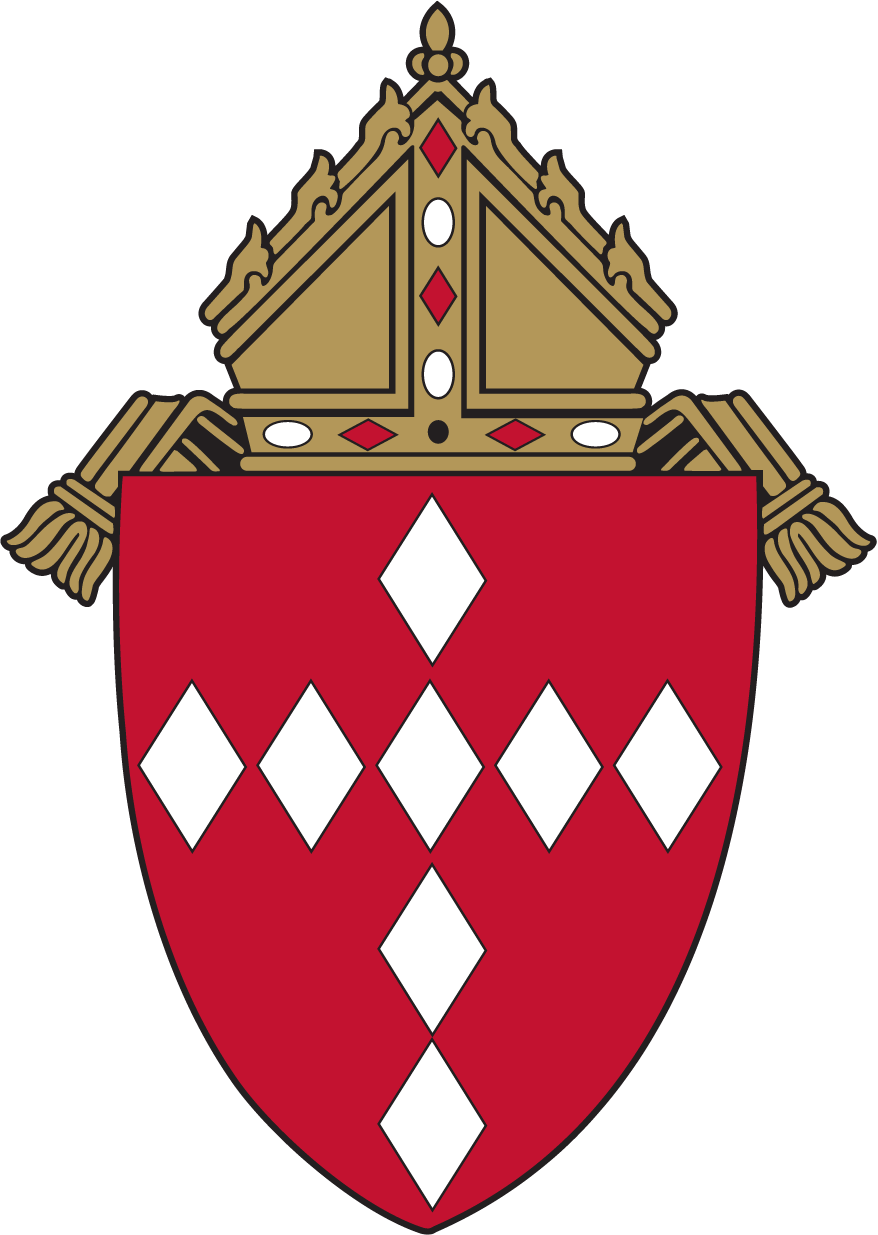 Enrollment Management2023-24Session 4: Social Media Marketing
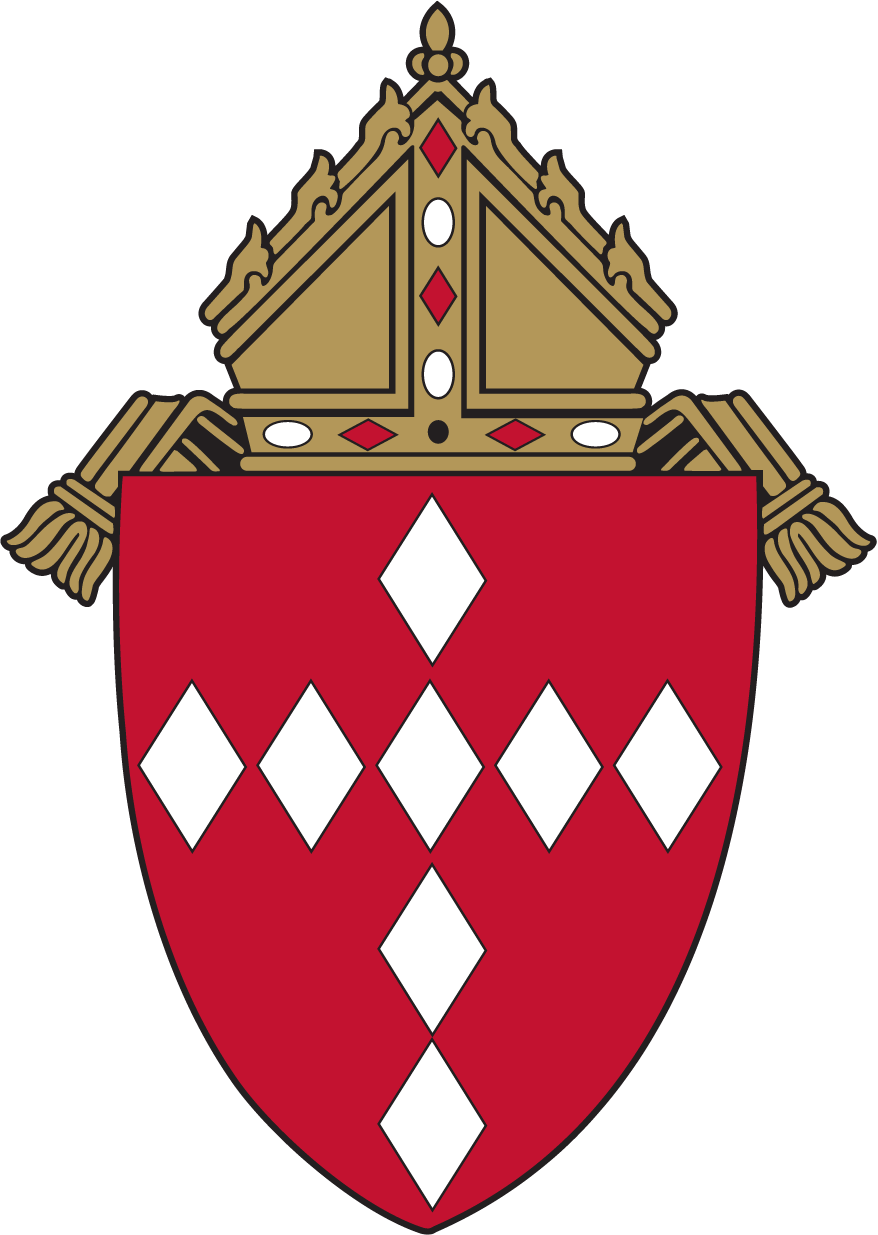 Welcome Principals, Directors and Enrollment Management Team Members
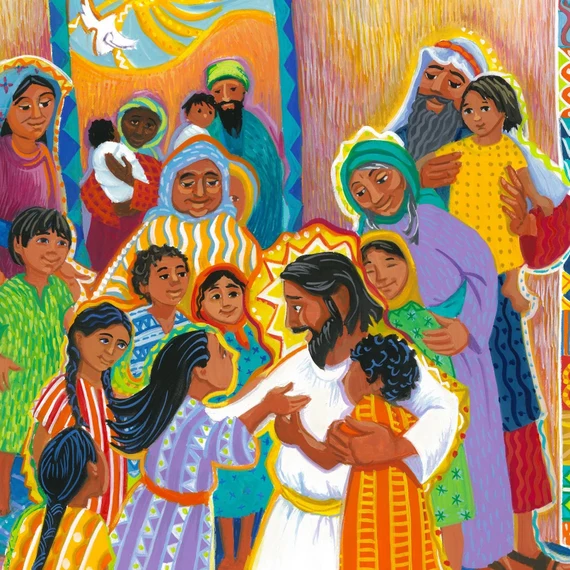 Prayer
Good and gracious God,
We pray that the focus and foundation of our Catholic schools will always be the person of Jesus Christ.  May we remember that we are called to work together as part of your universal Church  to build your kingdom in our midst.  
Let each of our Catholic schools, no matter how large or how small, whether urban, suburban, or rural, be recognized by its commitment to excellence, its efforts to form the whole child, its hospitality towards all, and its intentional development as a community of faith,    collaboration, trust, and love.  
Help us to view every aspect of our world  through the lens of the Gospel and the teachings of our faith, and let every member of our Catholic school communities  become a visible example of what it means to put faith into action.  
Amen.
[Speaker Notes: Prayer before Meetings
Heavenly Father, as we enter into this meeting, we bring your presence with us.  We speak your peace, your grace, your mercy, and your perfect order.  We acknowledge your power over all that will be spoken, thought, discussed, decided, and done during our meeting.
Lord, we thank you for the gifts you have given to us and we commit to using them responsibly in your honor.  Give us a fresh supply of strength and compassion to do our job.  Anoint our plans, ideas, and energies so that even our smallest accomplishment may bring you glory.
Lord, when we are confused, guide us, when we are anxious, comfort us, and when we are tired, infuse with the fire of the Holy Spirit.   
May the work that we do and the way we do it bring faith, joy, and hope to all of those we serve today and every day.
We ask this through your son, Jesus Christ.
Amen.]
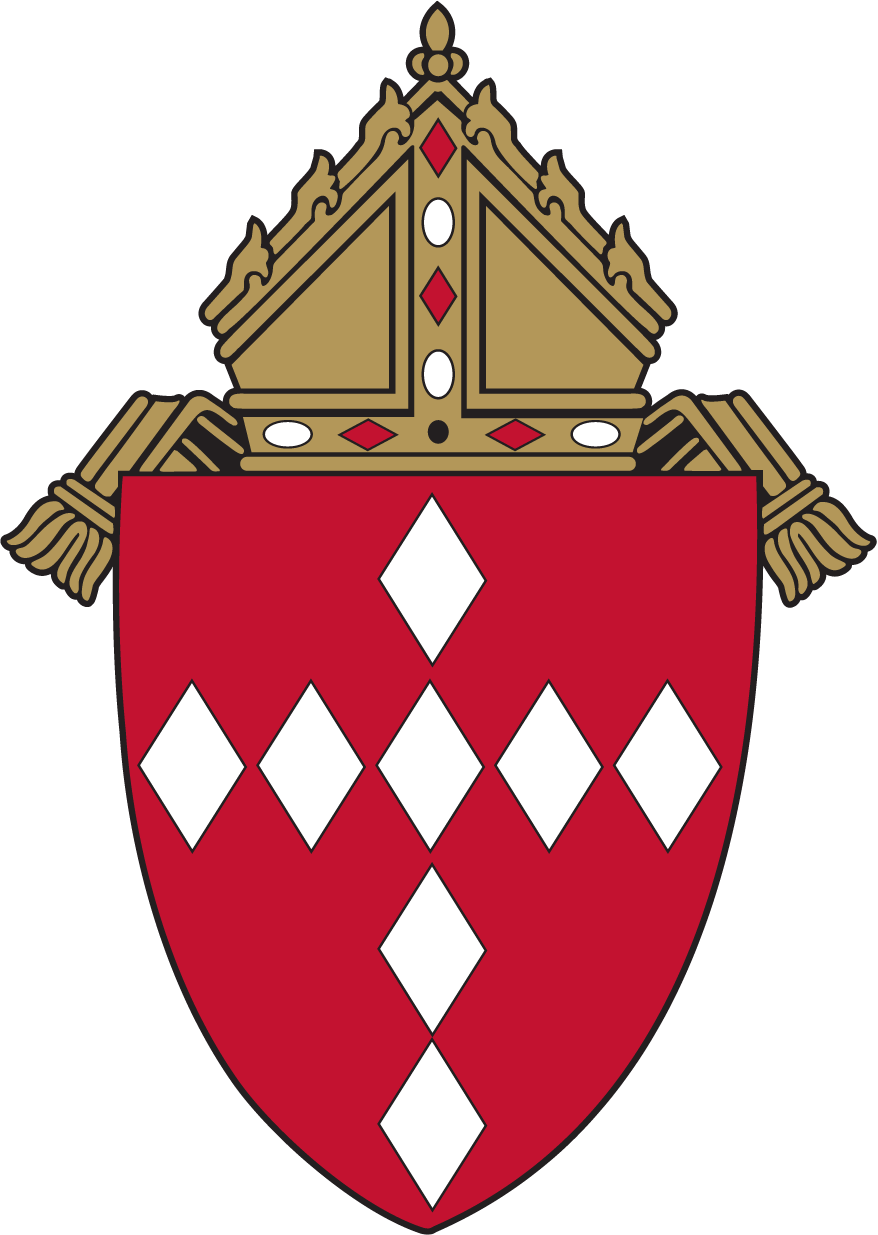 Enrollment Management Team TrainingSession 42023-24
Our Learning Goal…Enrollment Management Teams
Enrollment Management Team
Members will be able to…
Celebrate current strengths and powerful practices in enrollment 
Identify opportunities for growth
Implement immediate steps to recruit and retain students and families
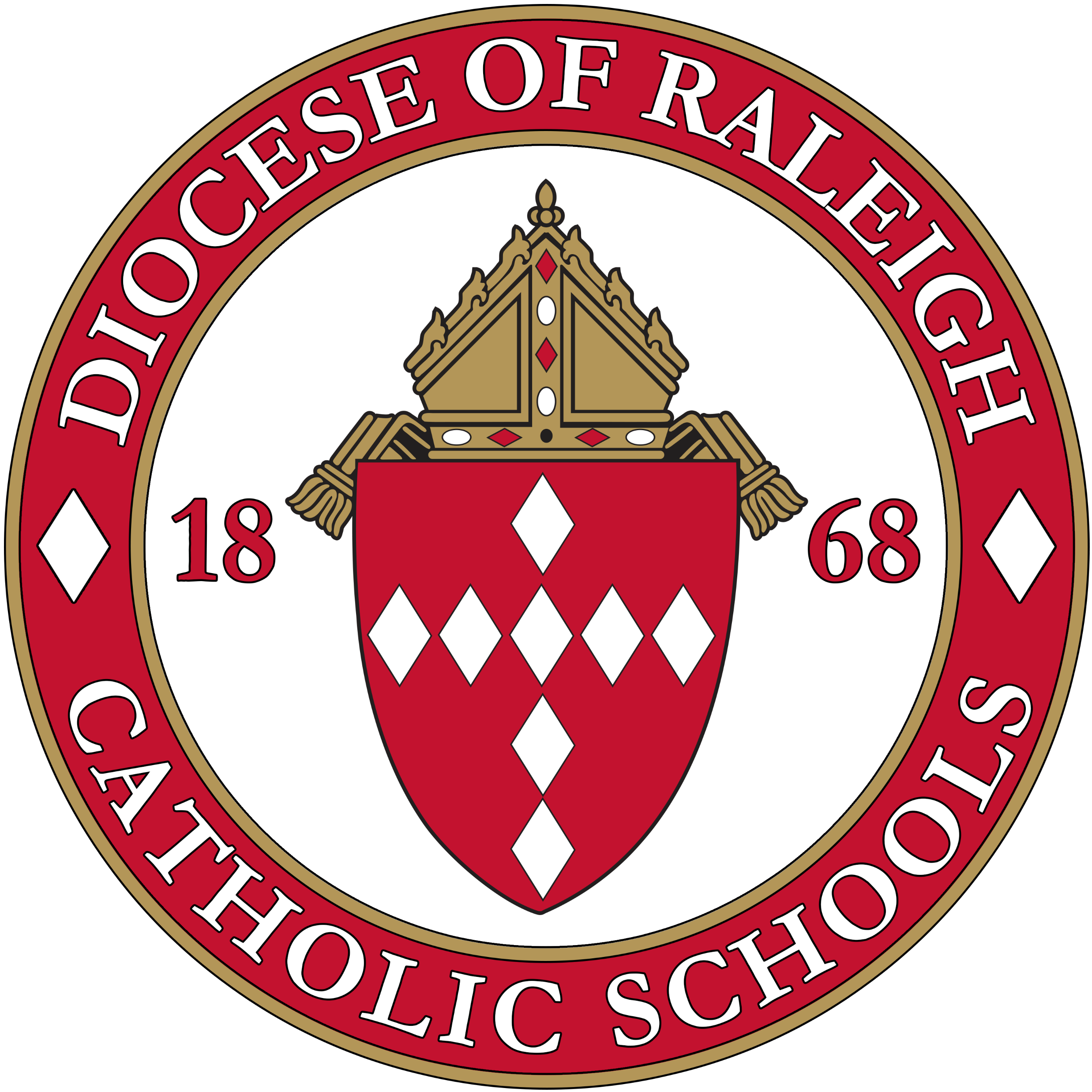 OPERATIONAL VITALITYEnrollment Management Teams
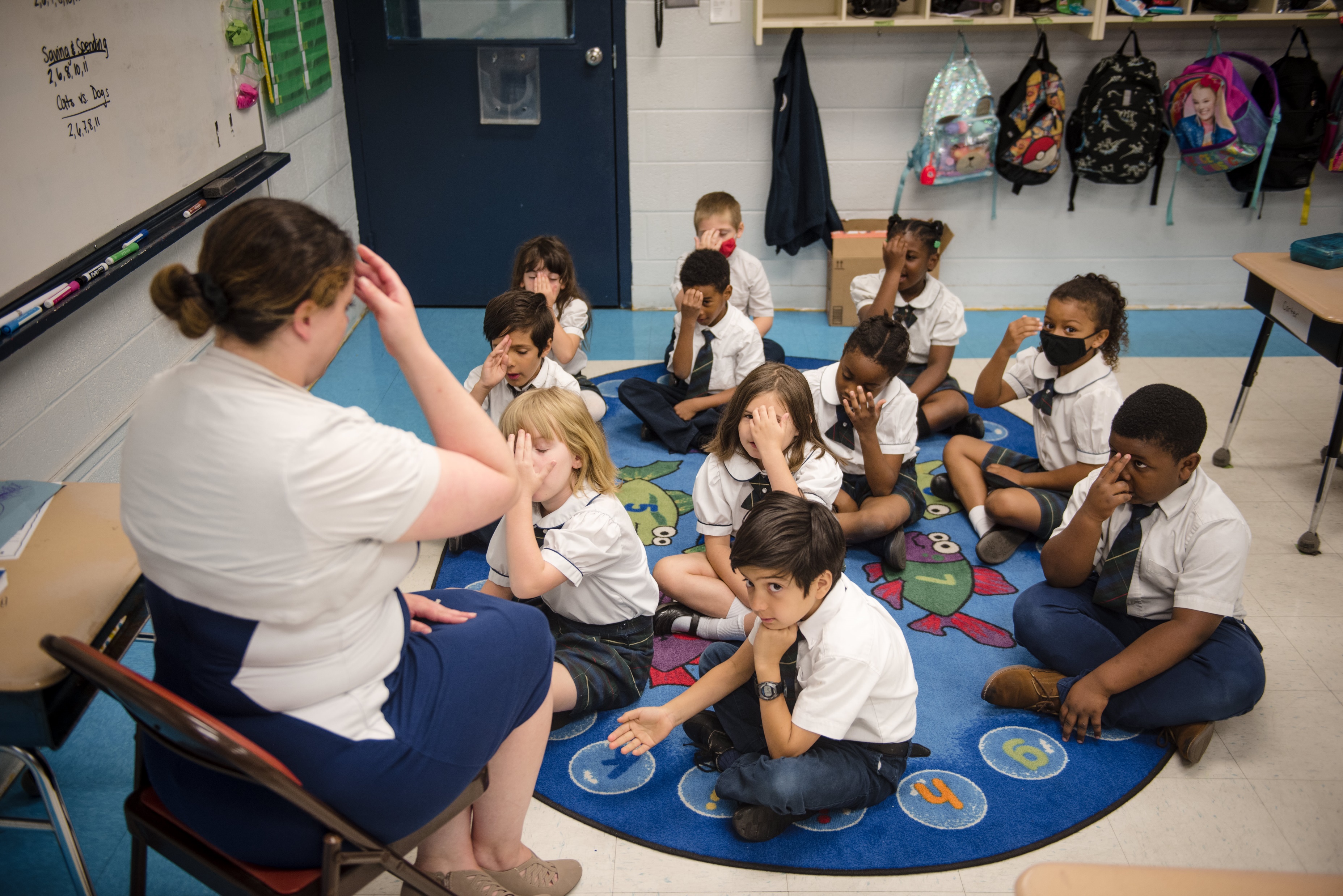 One day we will:
Be accessible to and inclusive of any student regardless of socio-economic status, race, cultural background, religious affiliation or learning exceptionality.  

We will retain and attract students so that every seat in every classroom in every school will be filled.
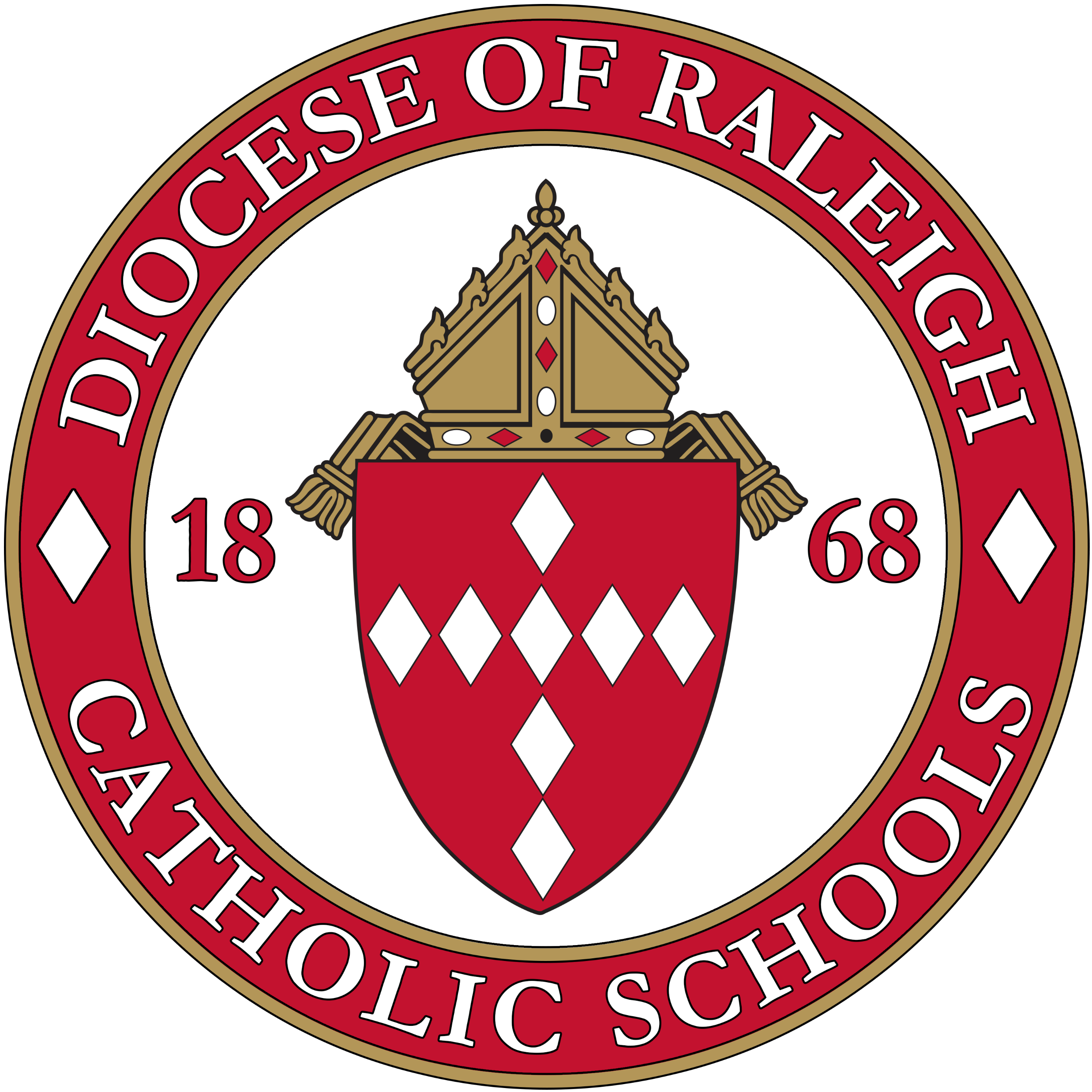 Social Media Marketing
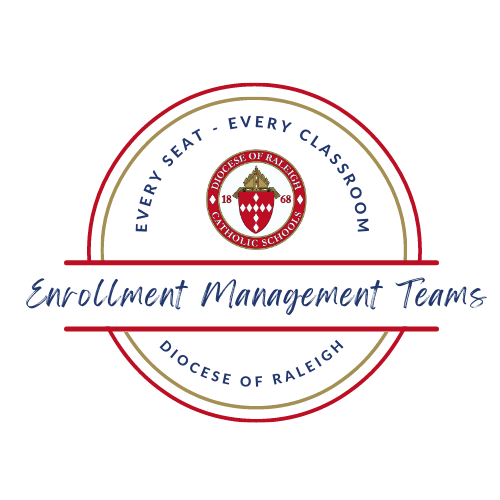 Marketing 101 for Catholic Schools
Marketing to your Target Audience
Digital Marketing Strategies
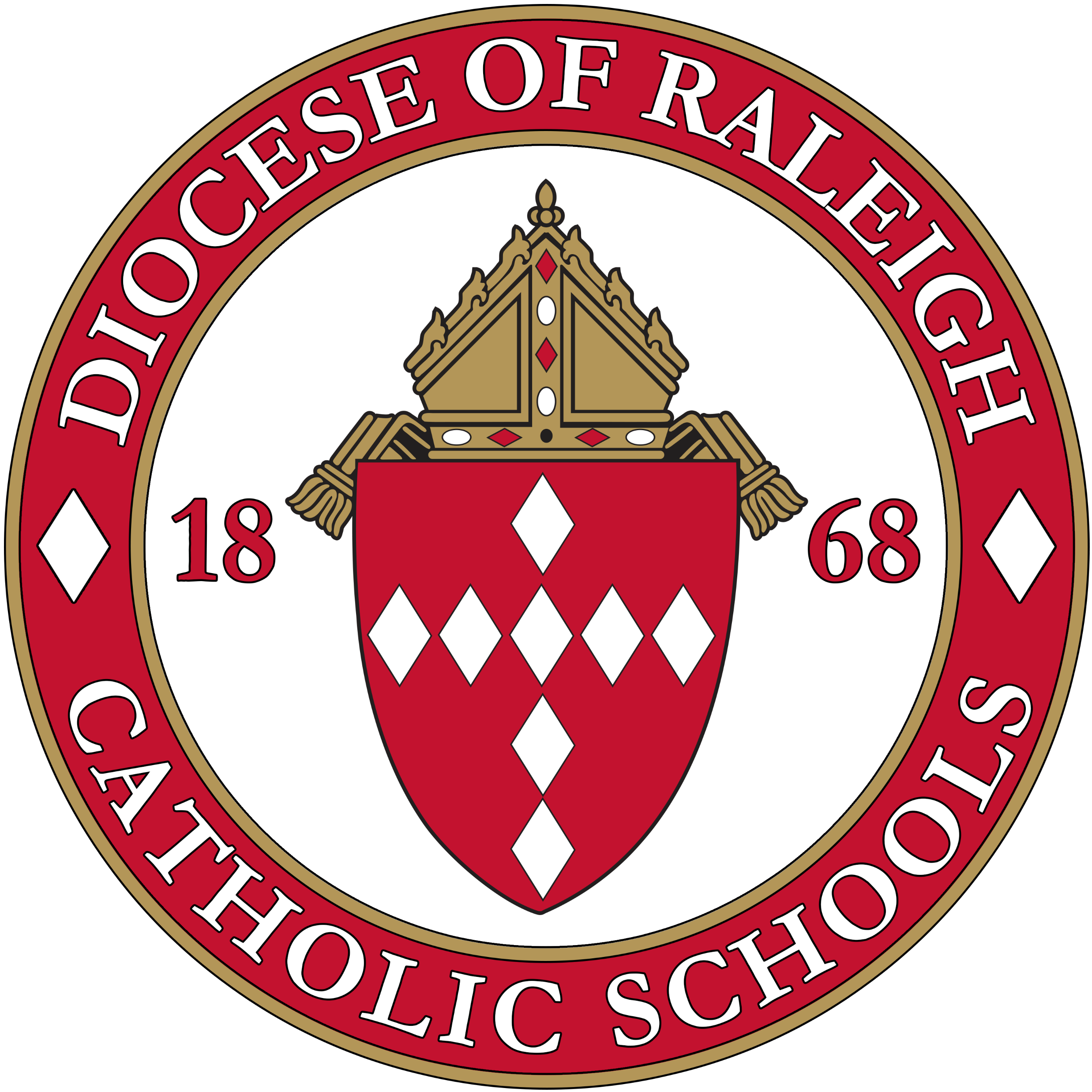 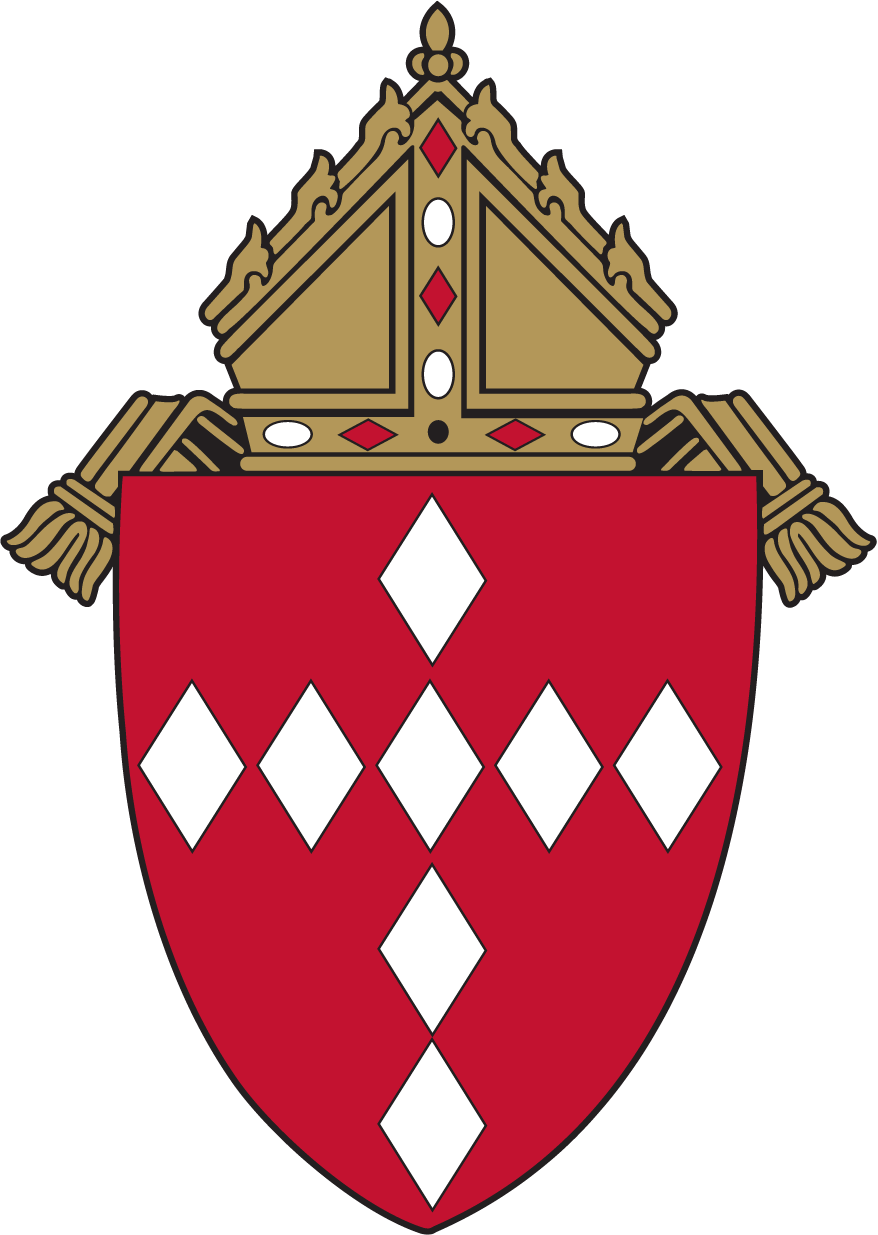 Marketing 101 for Catholic Schools
Every school action is a marketing action!
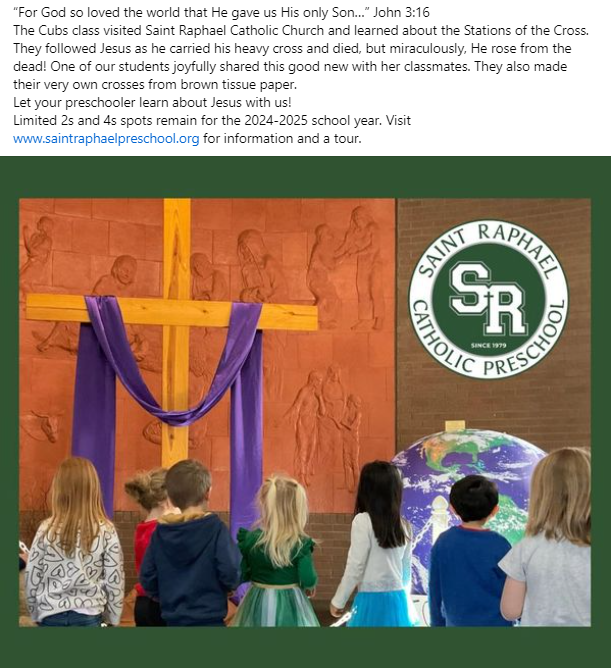 Branding = Identity ​
General Marketing = Attention ​
Target Marketing = Attraction ​
Micro Marketing = Relationship ​
Recruitment = Action ​
Application = Interest ​
Acceptance = Invitation ​
Enrollment = Decision ​
Retention = Fulfillment ​
GRADUATION = CELEBRATION
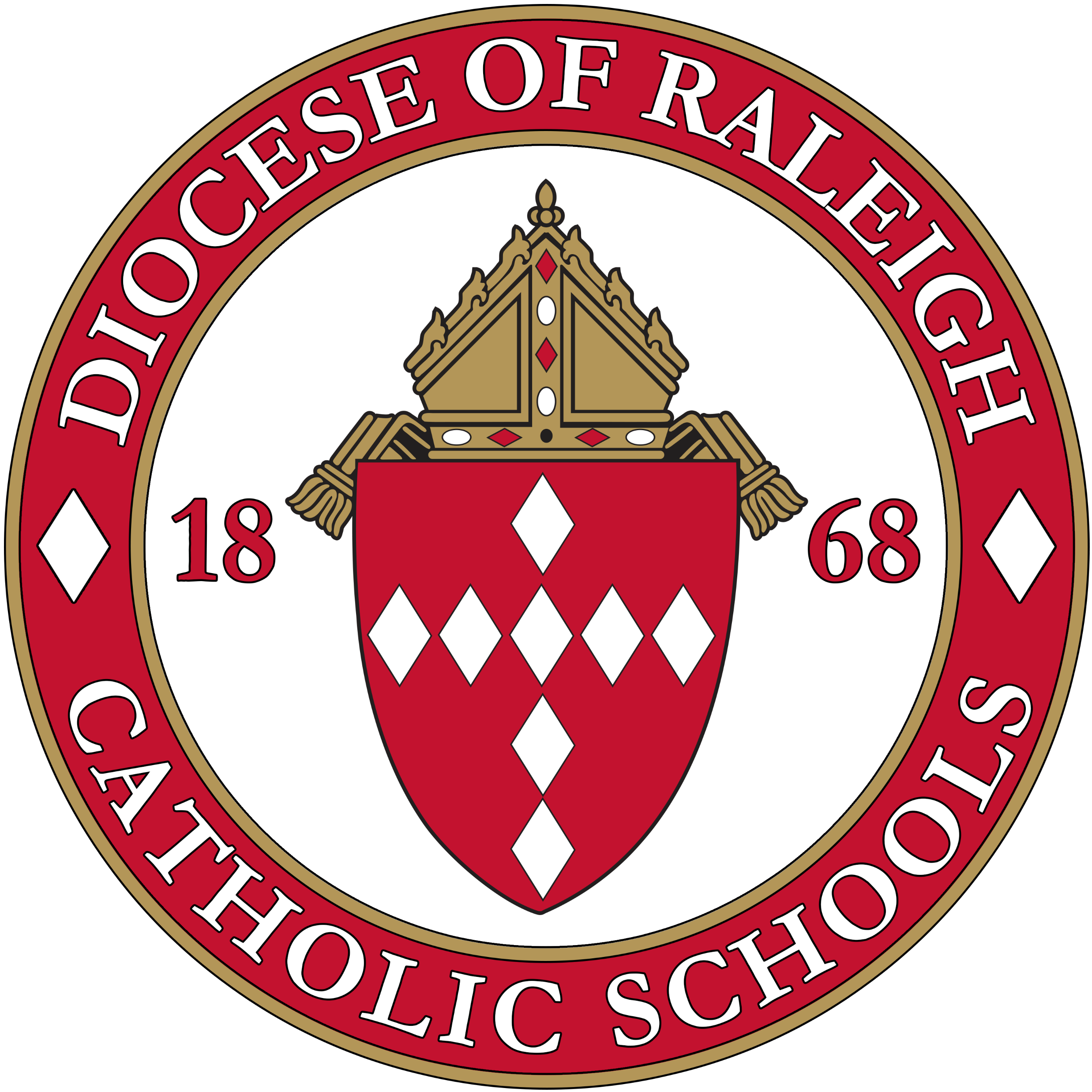 Definition of Marketing
"Marketing is the research, analysis, planning, implementation, and control of carefully formulated programs designed to bring about voluntary exchange of values with target markets to achieve institutional objectives." ​ 
"Strategic Marketing for Educational Institutions" by Philip Kotler and Karen Fox.
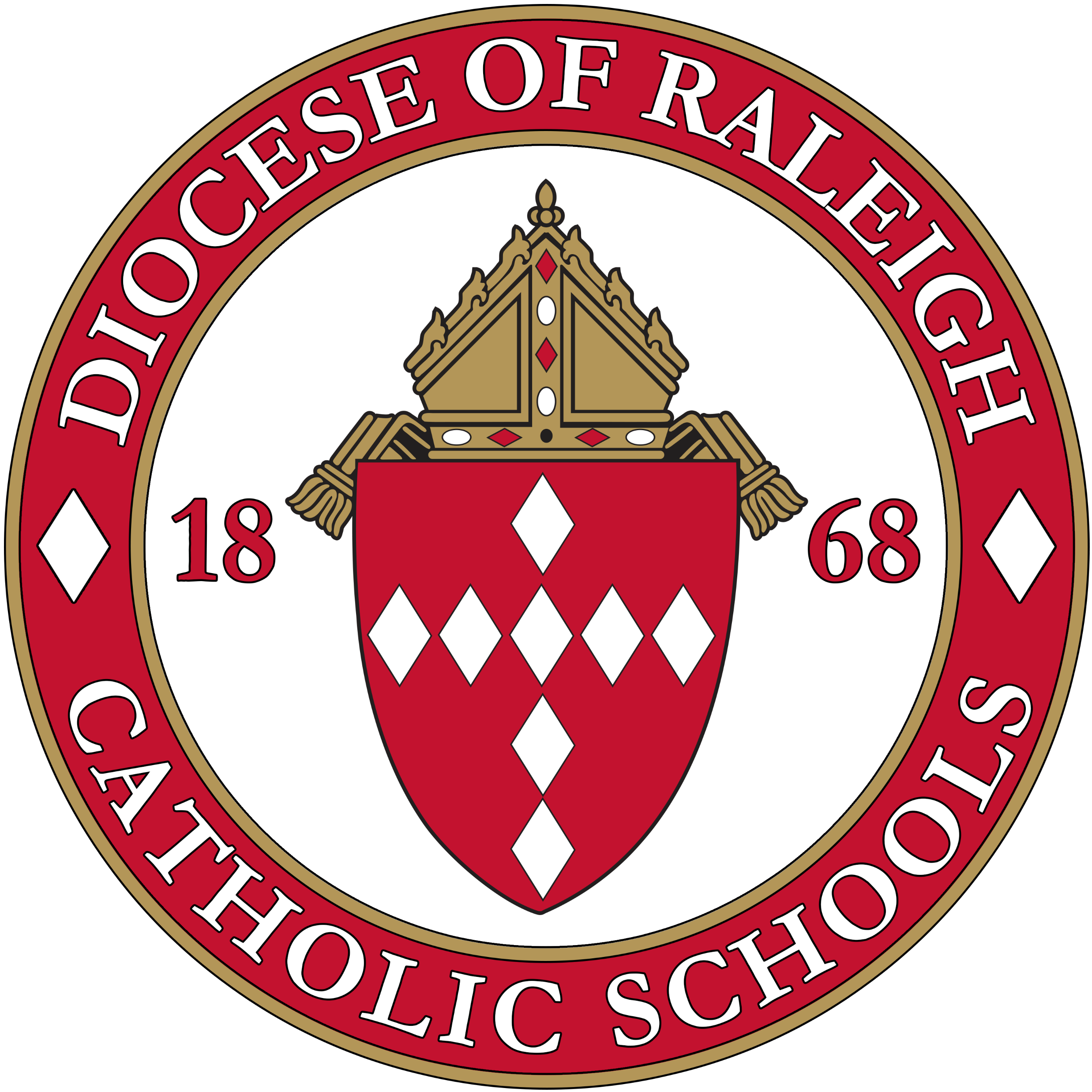 Research Findings – Parental Purchase Decision
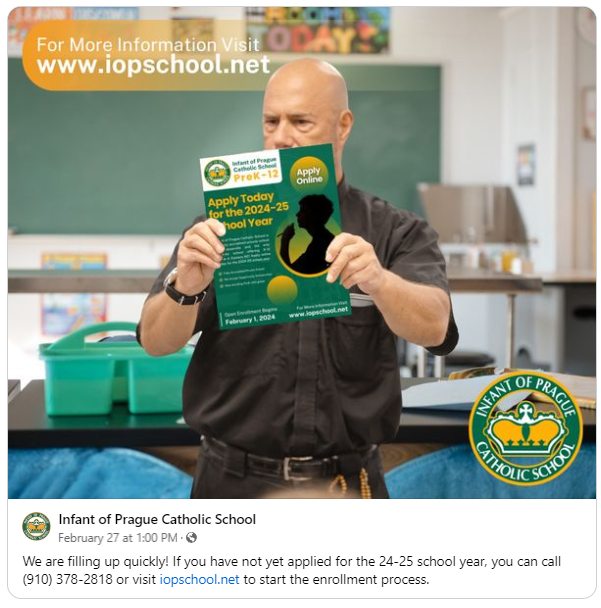 Parental Purchase Decision: ​ Perception of Quality, Catholic Education ​​
Religious Values Infused In The Curriculum ​
Safety, Structure, and Discipline
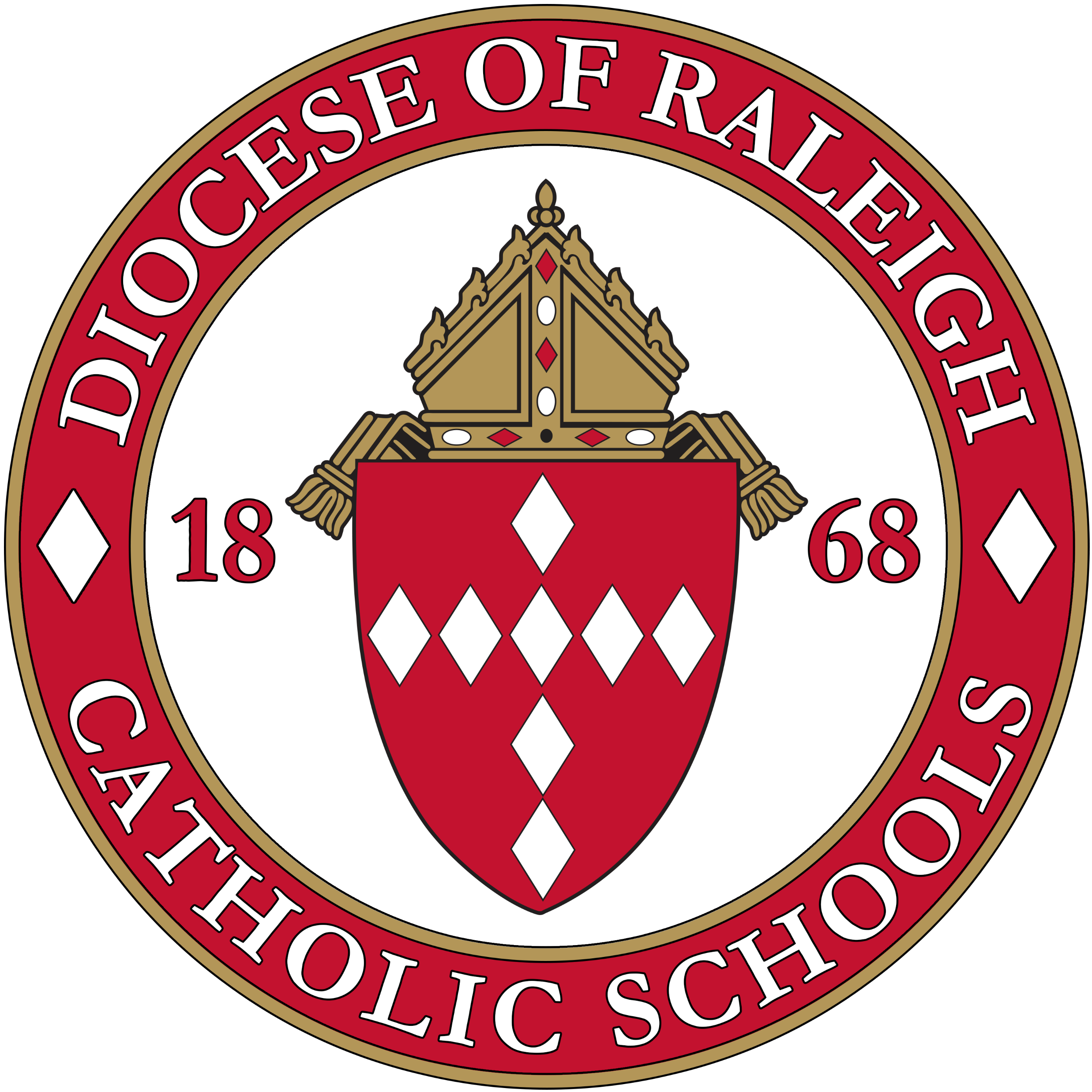 Research Findings – PreK-8 Purchase Decision
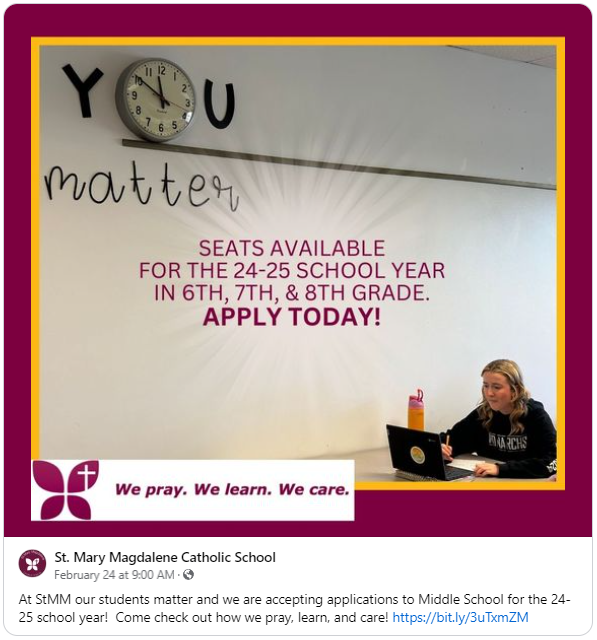 Elementary School Purchase Decision: ​​ Decision Maker: Mother, child is 3 to 3 ½ years old ​
Influencers: Friends, neighbors, other moms, family, entry level teachers, day care providers
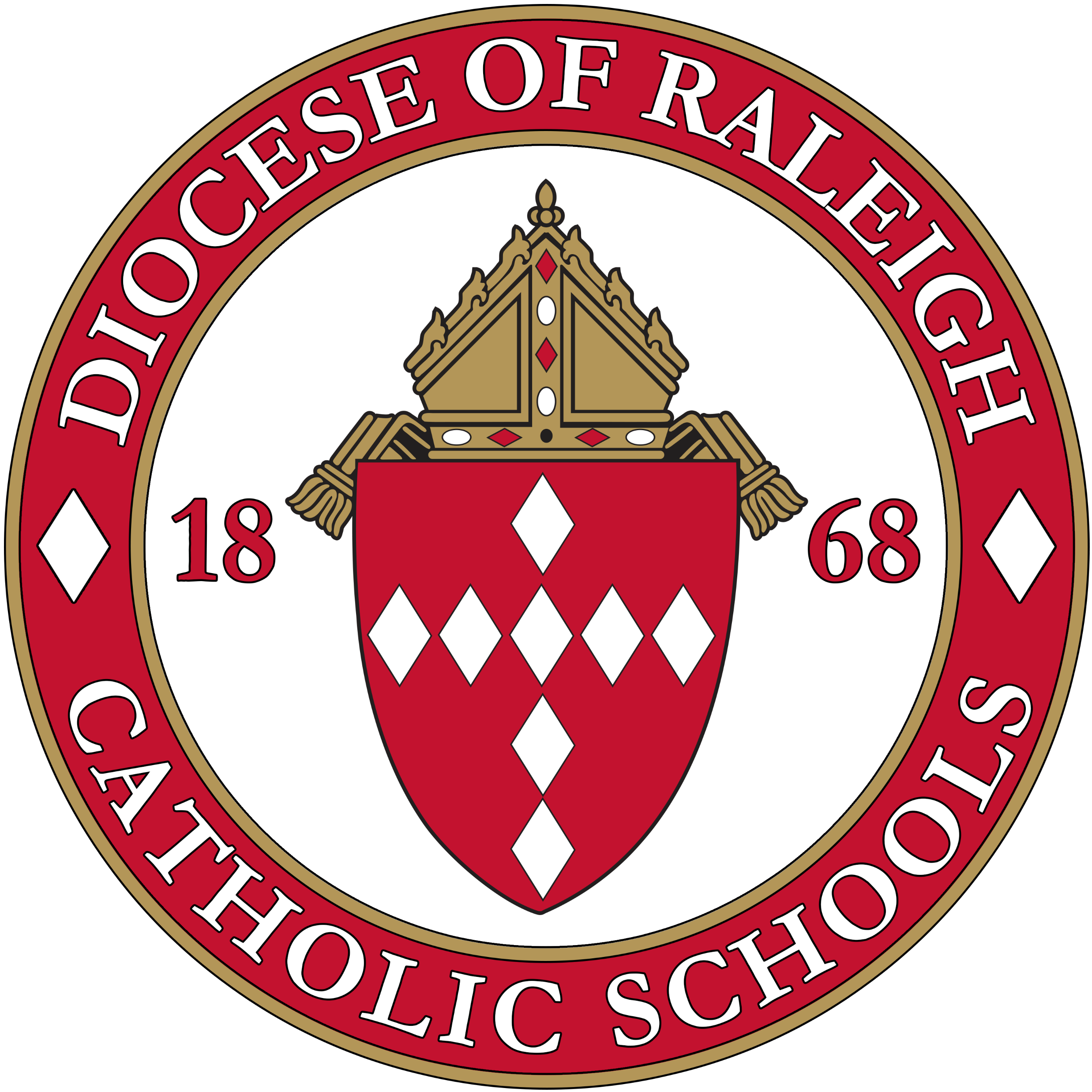 Principle 1: Catholic Schools Can Be Marketed for Three Things Only
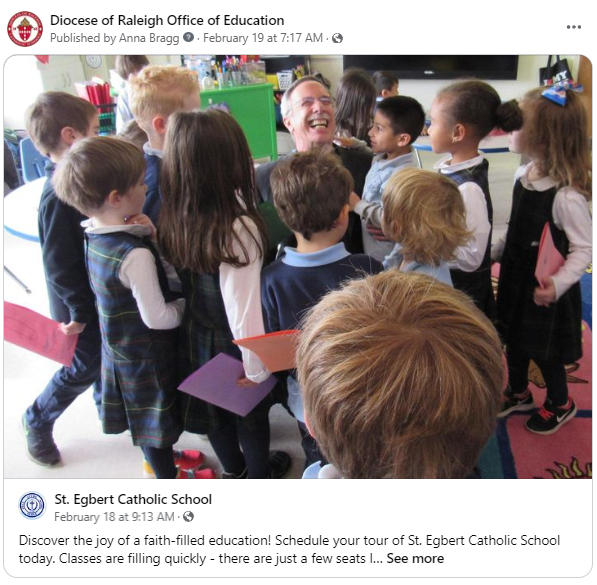 Image (In real estate, you would hear “Location, location, location”… for our schools, it’s “image, image, image”!)
Targeted Enrollment
Resources for Students and Families
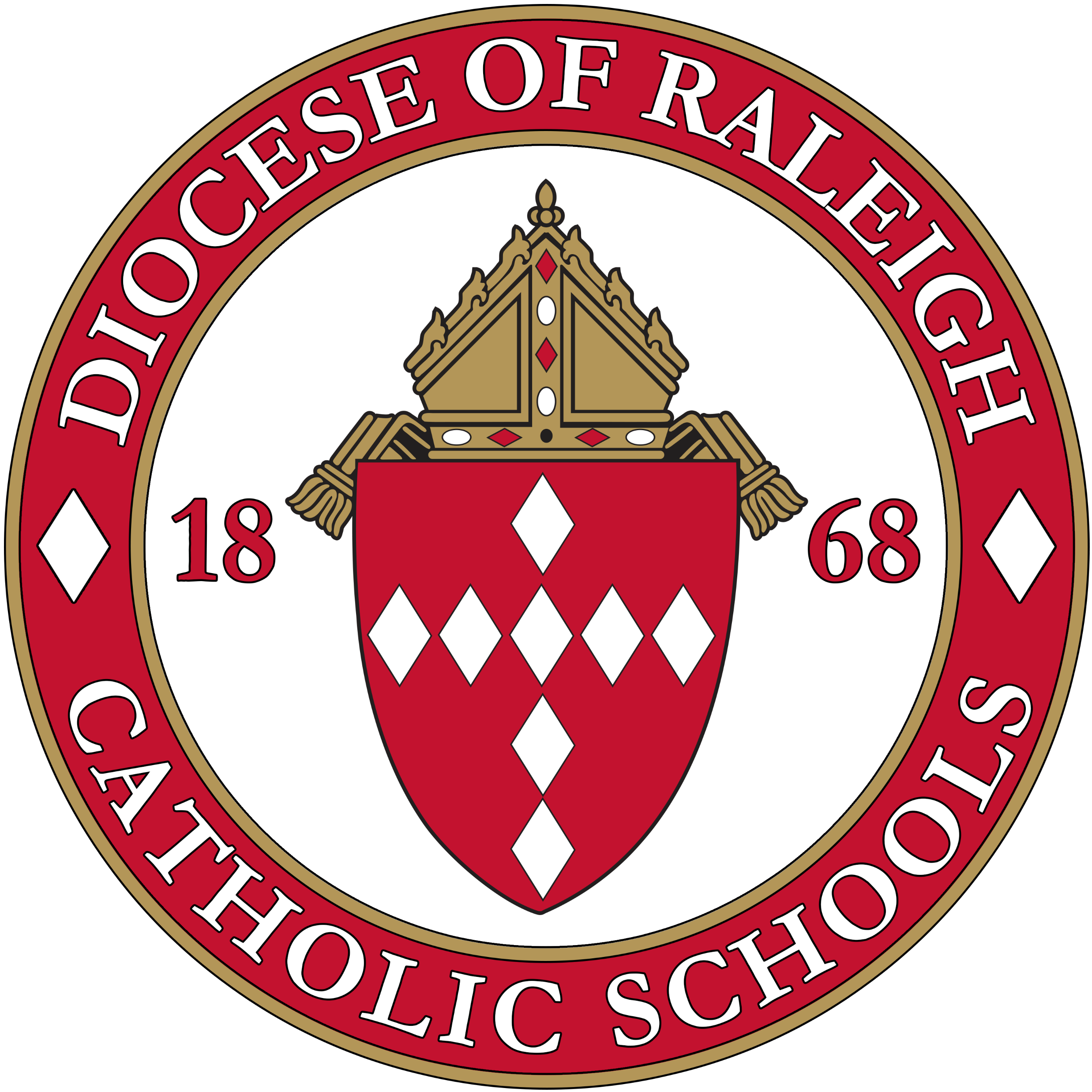 Principle 2: The Value Proposition ​
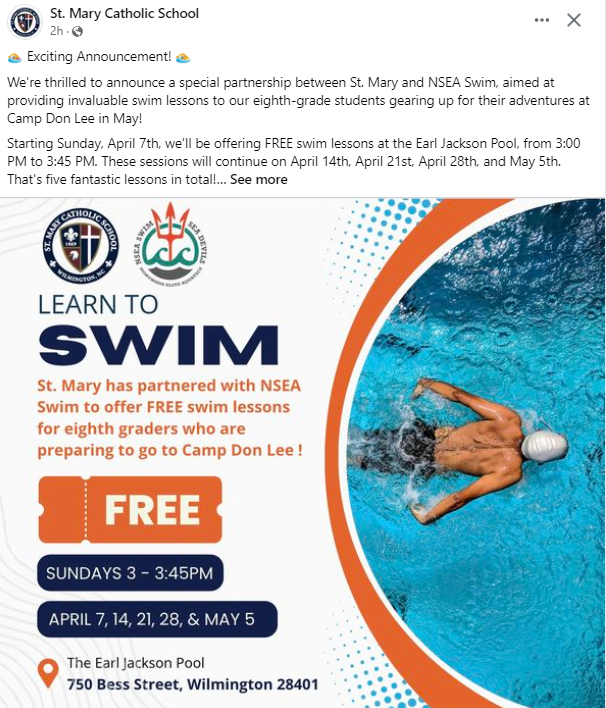 People buy based on value, not just price
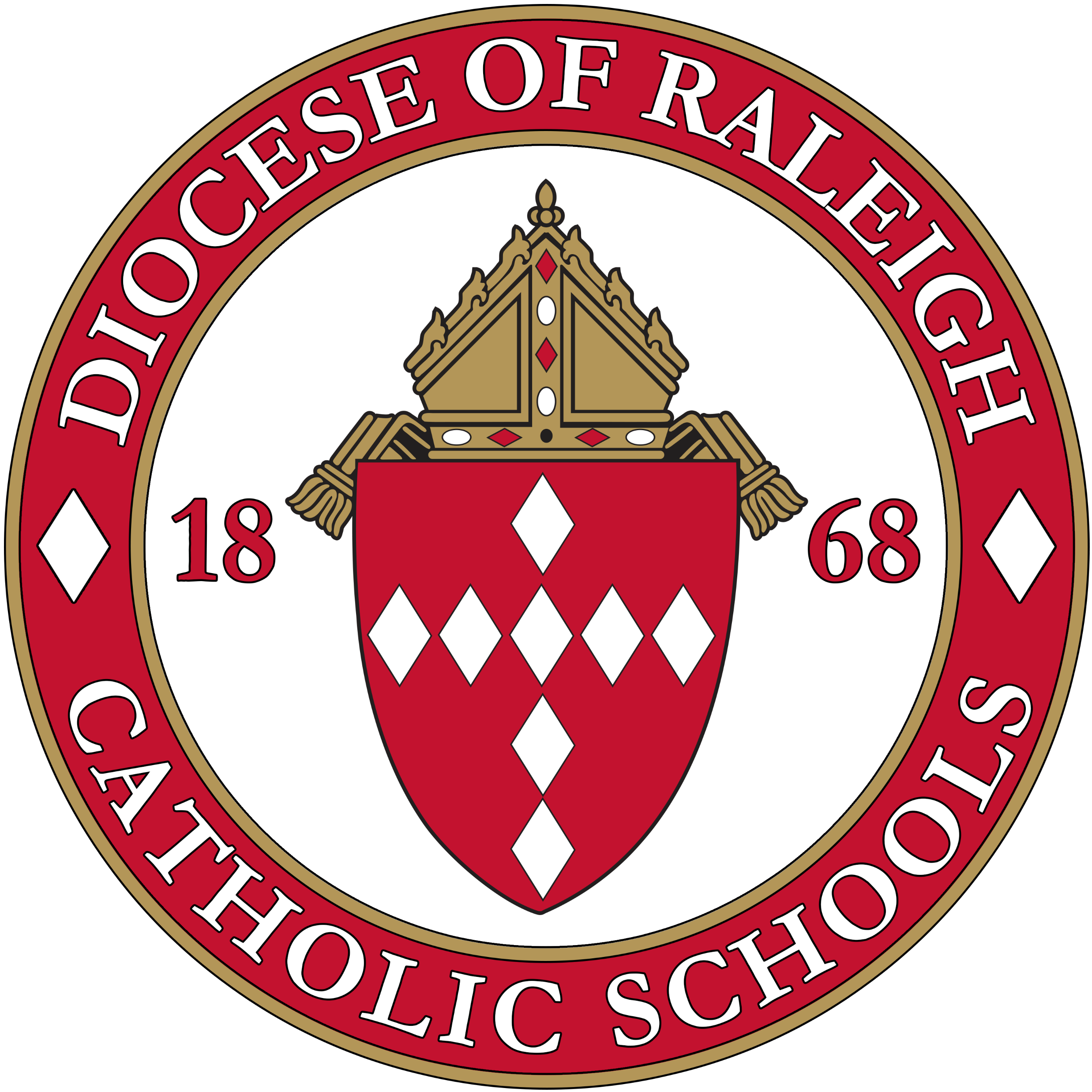 Principle 3: People buy based on value, not just price
People make a school decision on value, not just price 
Here are some ways a Catholic school can demonstrate its value to parents:
1. Highlight the school's faith-based education and moral foundation. Explain how the Catholic values and teachings are integrated into the curriculum and daily life of the school.
2. Emphasize the school's academic excellence. Share data on standardized test scores, college acceptance rates, and any special academic programs or resources available to students.
3. Showcase the school's well-rounded approach to education. Discuss extracurricular activities, clubs, sports teams, community service opportunities, and ways the school nurtures students' intellectual, physical, and spiritual growth.
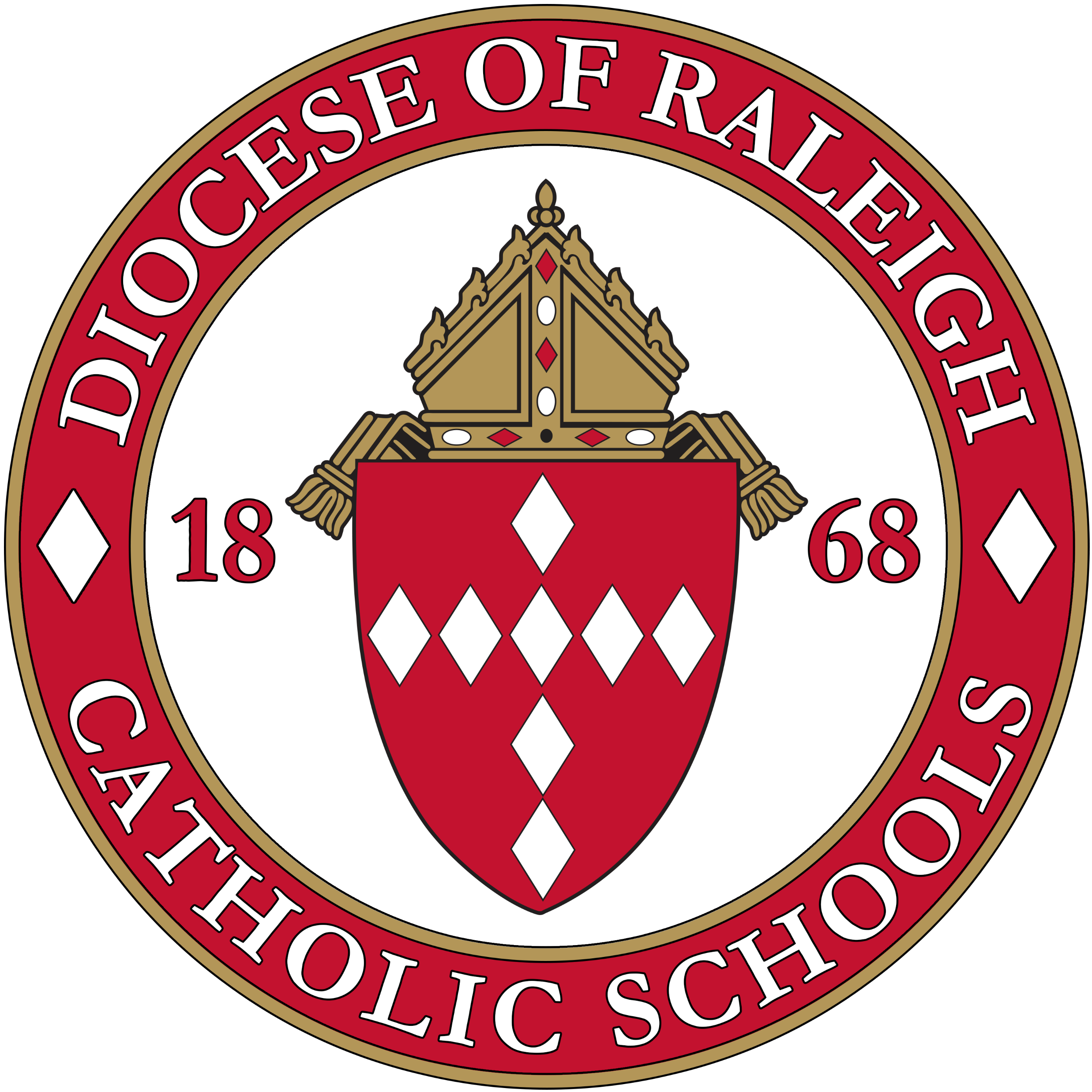 Principle 3: People buy based on value, not just price
4. Discuss the school's commitment to character development and instilling positive values such as respect, integrity, service, and leadership in students.
5. Highlight the sense of community within the school. Share how the school fosters a welcoming, supportive environment for families and builds a strong parent-teacher partnership.
6. Provide examples of how the school prepares students for life after graduation, whether through college counseling, career guidance, or teaching essential life skills.
7. Invite current parents to share testimonials about their positive experiences and the impact the school has had on their children.
8. Offer opportunities for prospective parents to visit the school, observe classes, and interact with teachers and students to get a firsthand look at the school's culture and atmosphere.

The key is to clearly articulate the school's unique value proposition, rooted in its Catholic identity, academic rigor, and commitment to the holistic development of students.
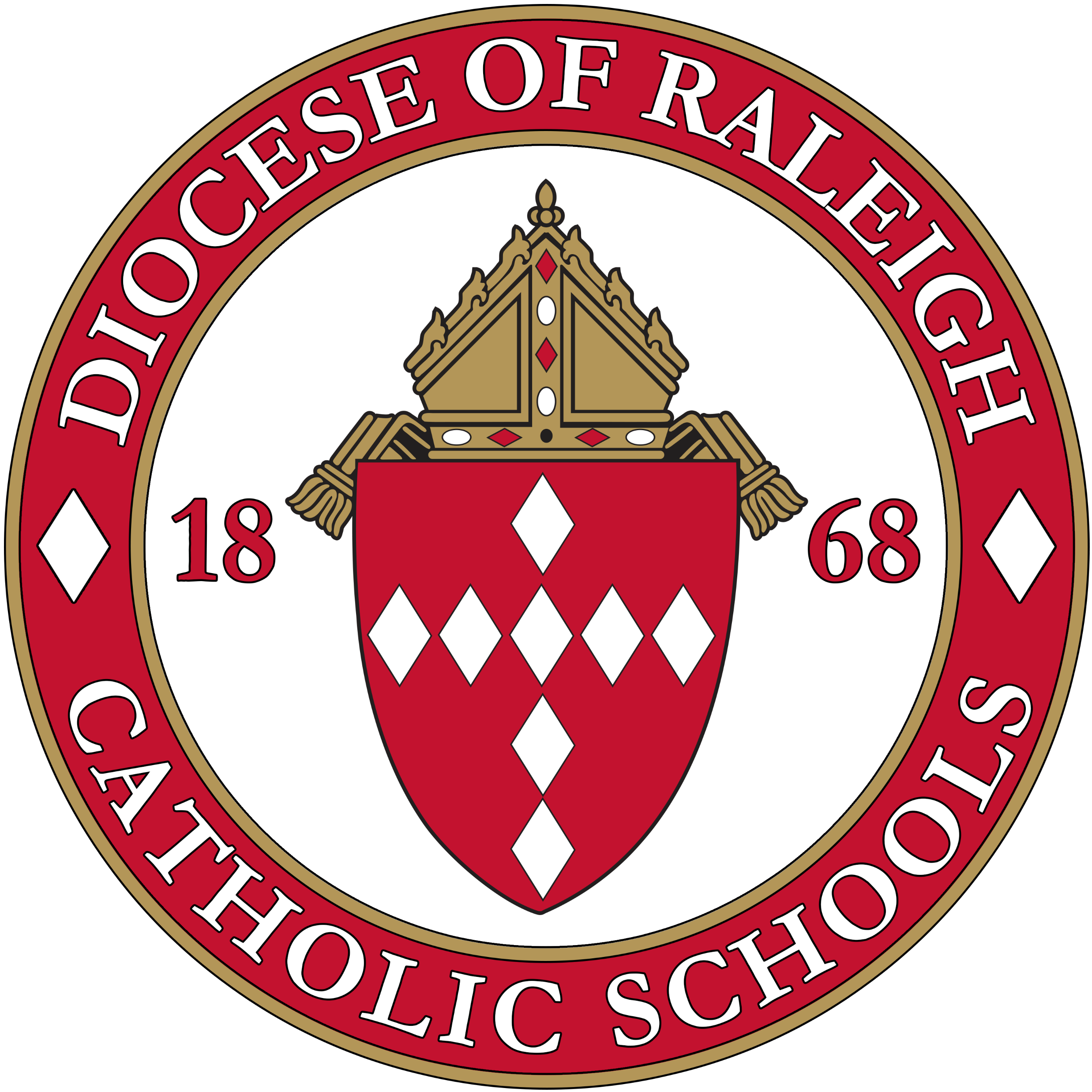 Principle 4: Logic vs. Emotion in Marketing
Emotional brain influences decisions more than rational brain
“The rational brain is great at rationalizing what the emotional brain has already decided.” (Baba Shiv, Marketing Professor, Stanford Business School)
Prospective families must understand your school not just on an intellectual level, but on an emotional one.
They have to feel/experience what you are about.
Can they “see” themselves as part of your community?
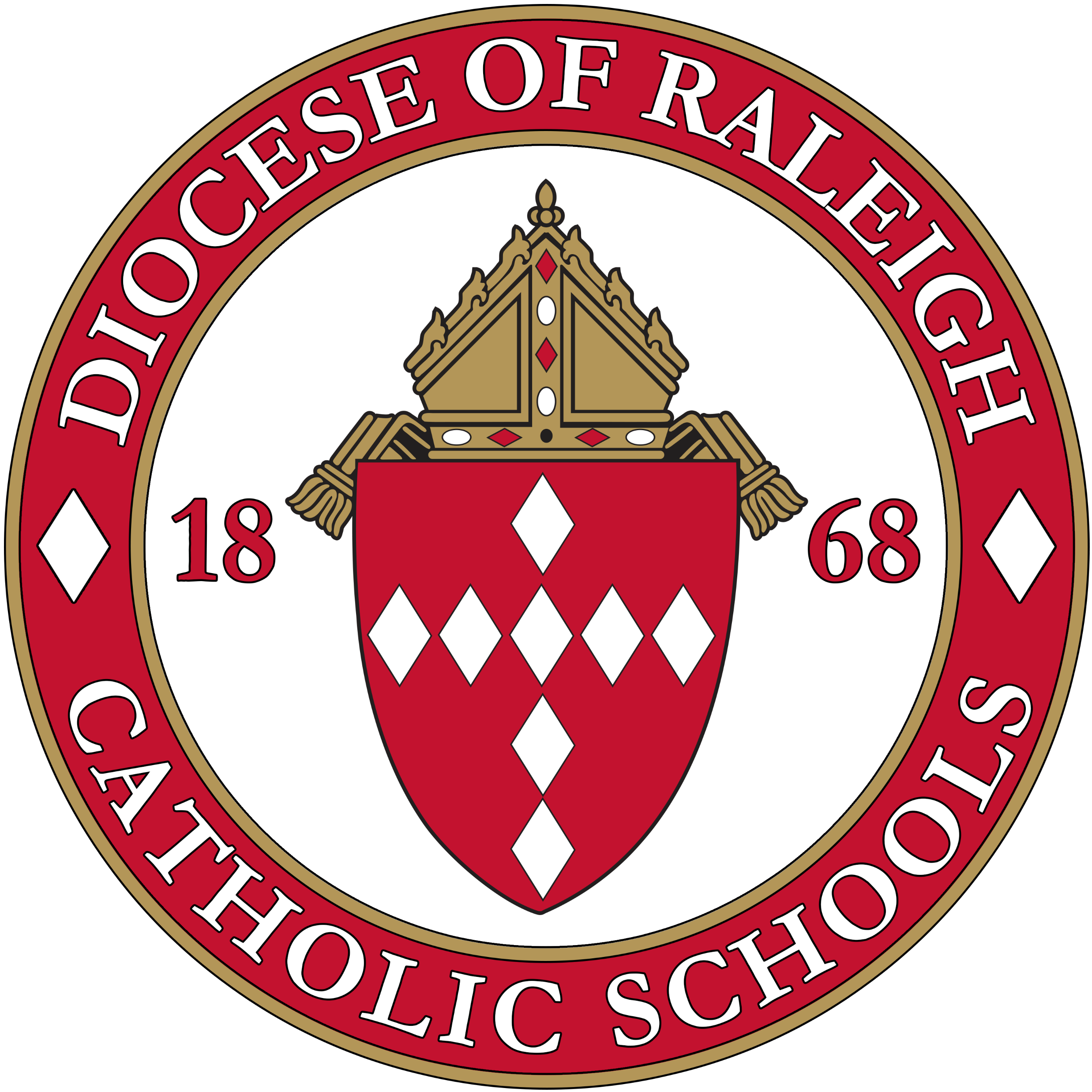 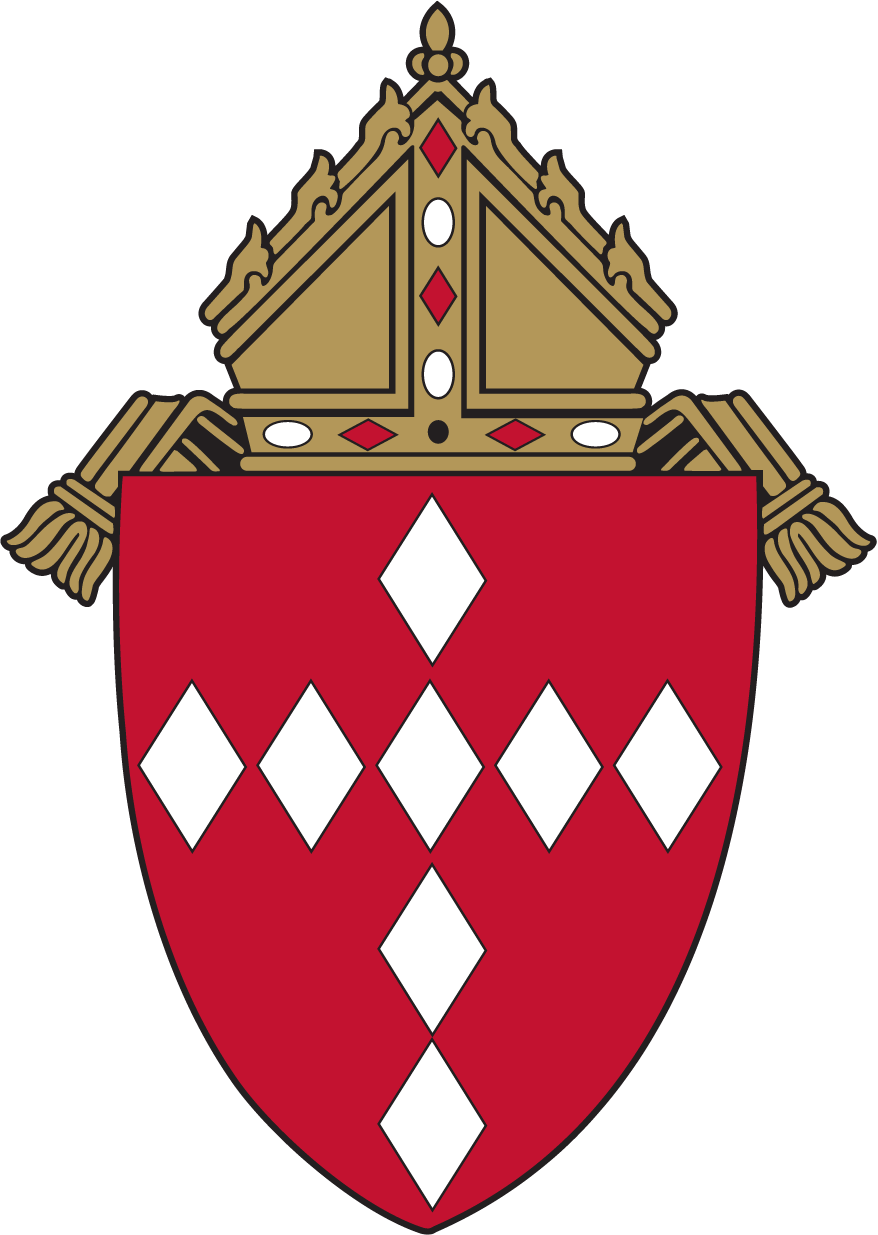 Marketing to your Target Audience
Areas of Expertise
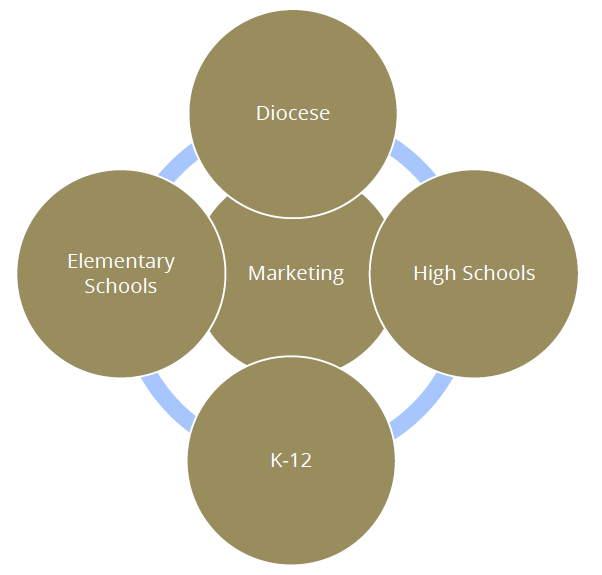 Advancement
Enrollment Management
Strategic Communications
Administration
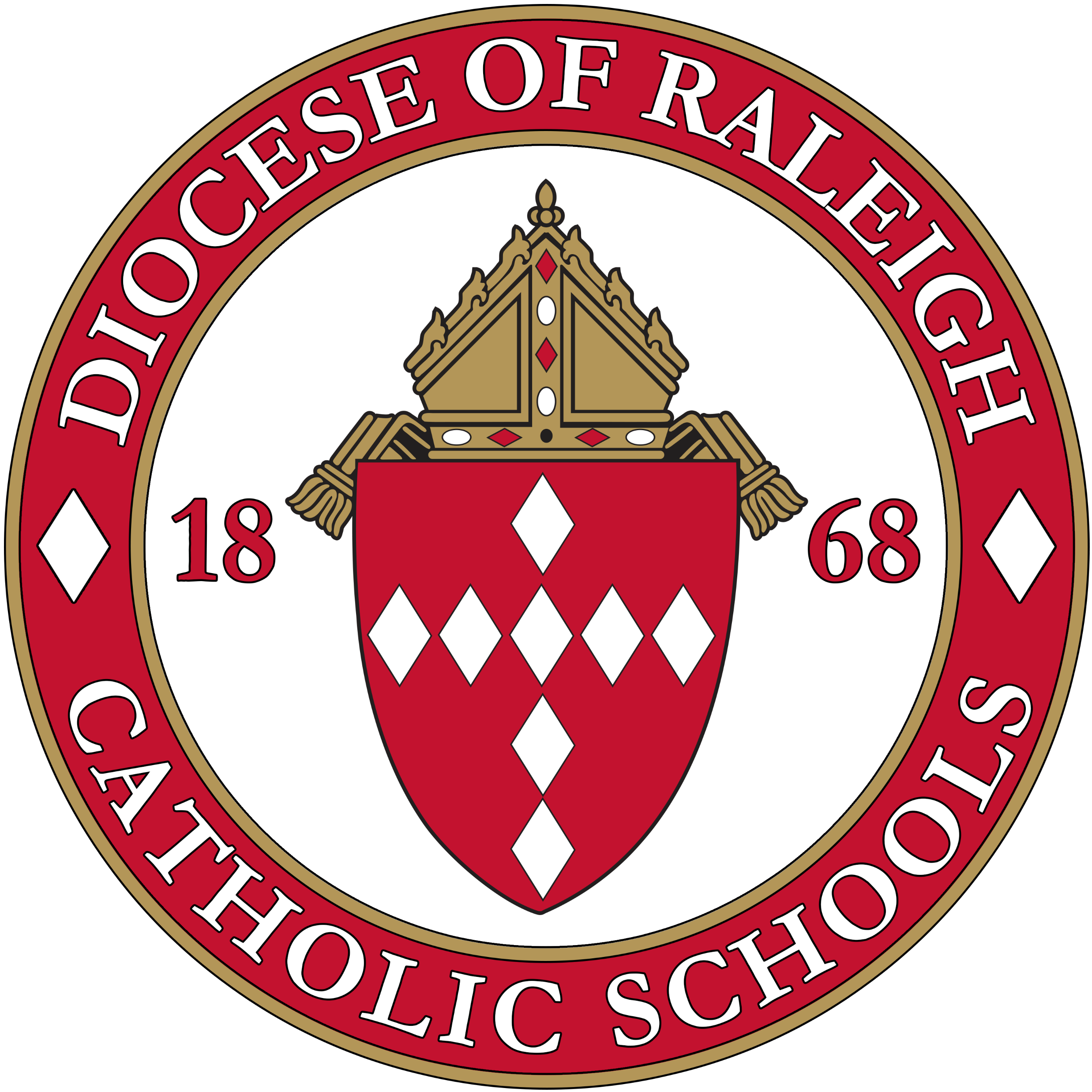 How to Use Digital Marketing to Reach Your Target Audience
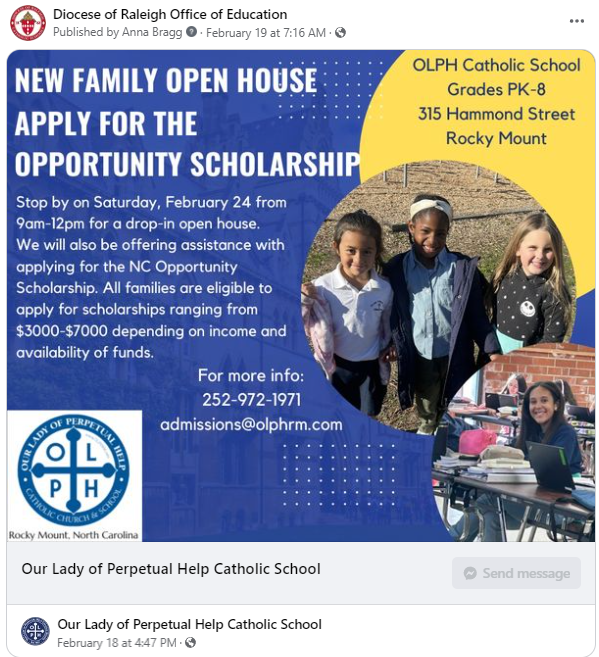 Introduction to the purpose of marketing and how technology has changed our approach. 
​Explanation of digital marketing and its relevance to Catholic schools. ​
Overview of the benefits of digital marketing.
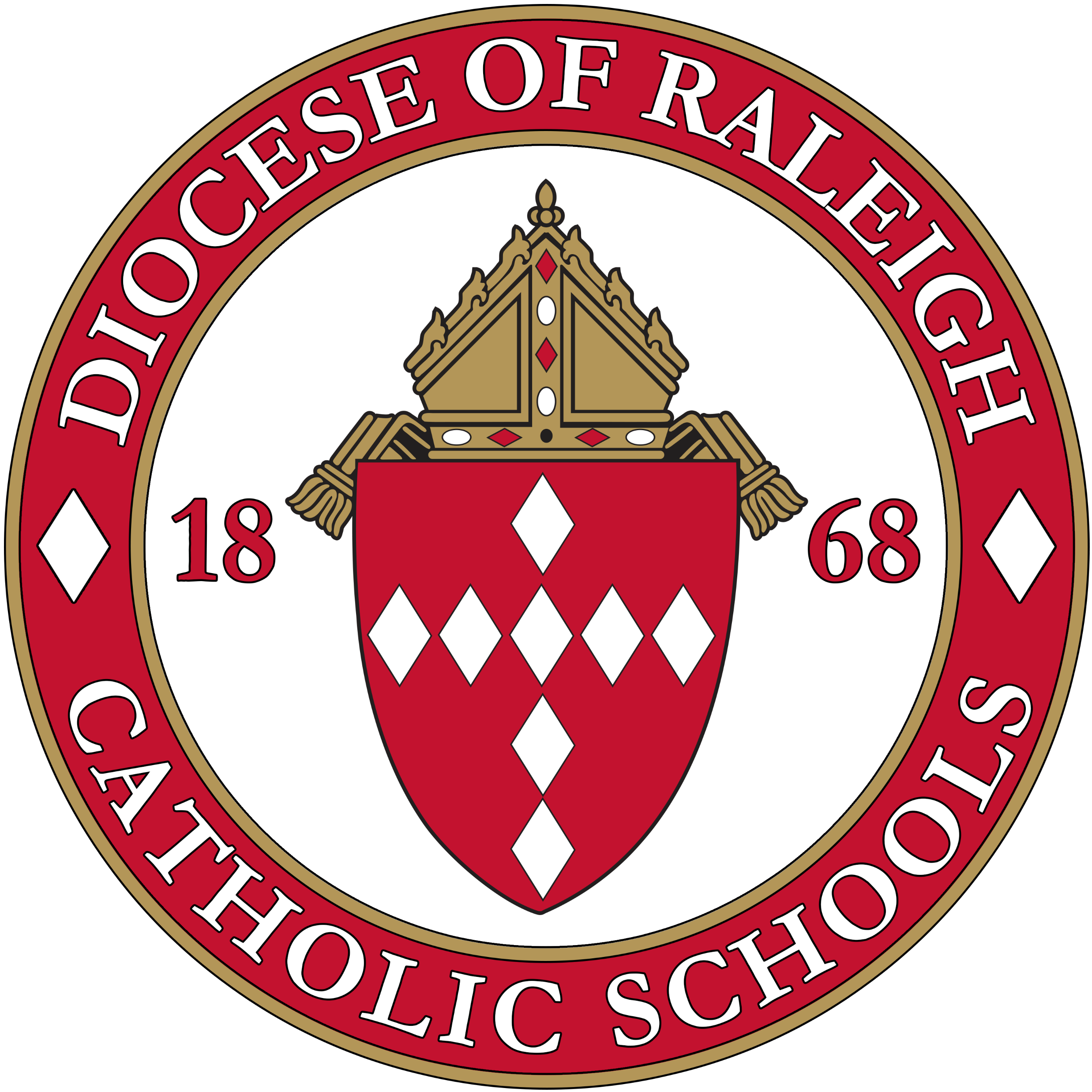 Examples of Digital Marketing
Website
Search engine optimization (SEO)
Search engine marketing (SEM)
Social media
Geofencing
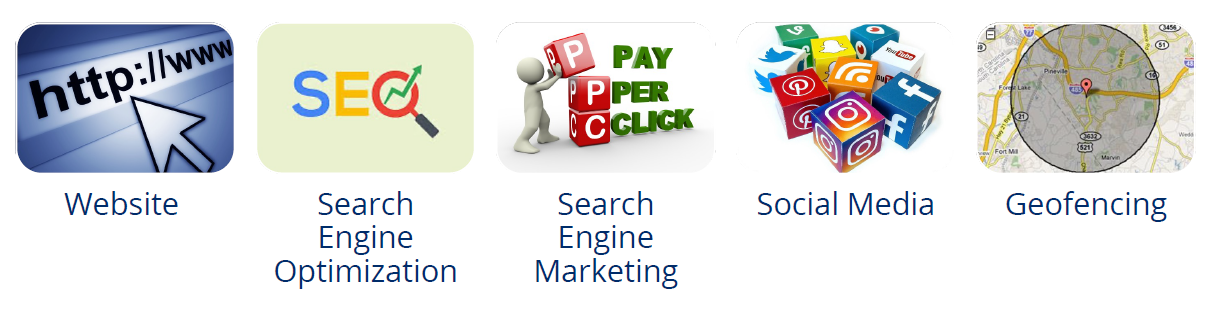 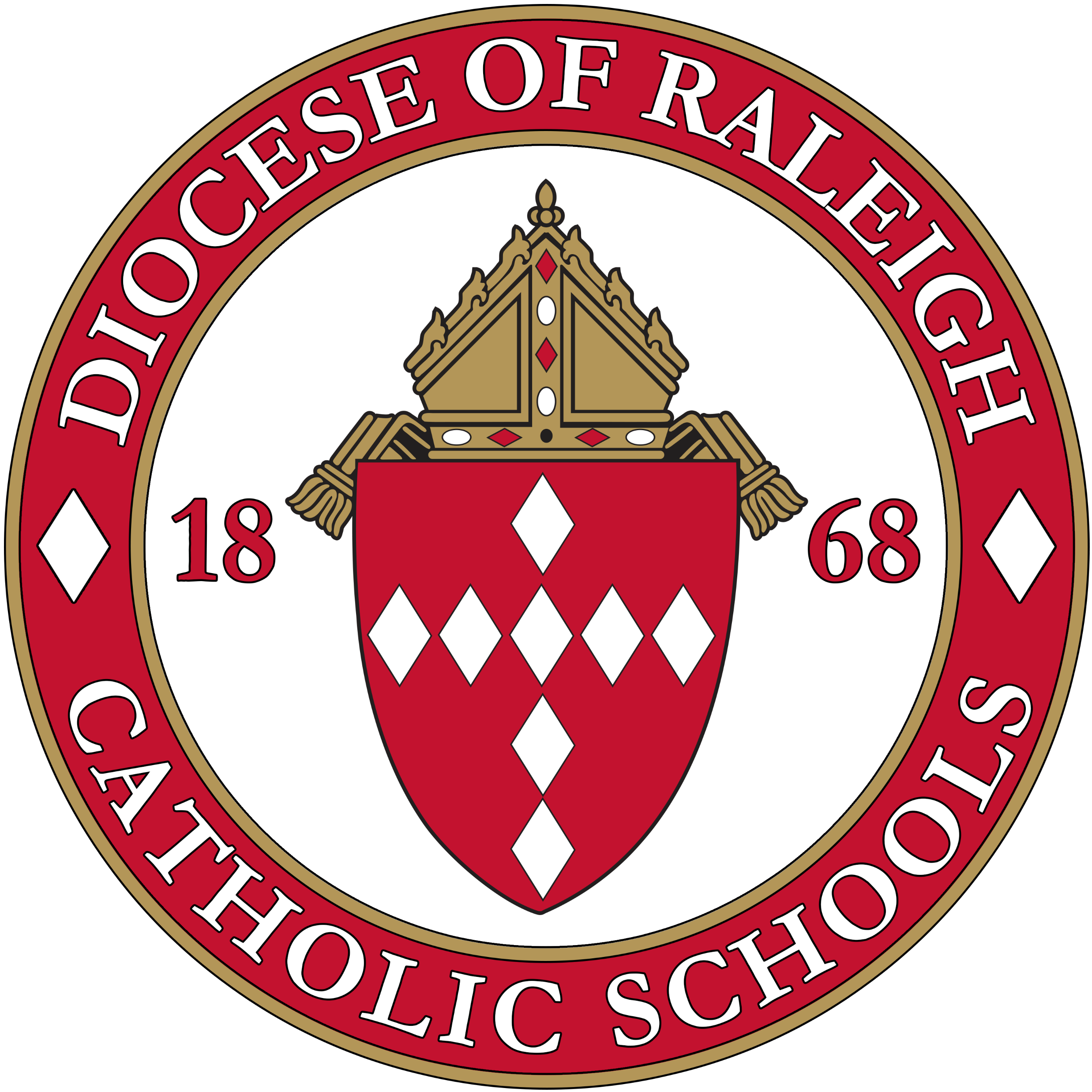 Search Engine Optimization (SEO)
SEO is defined as “the process of getting traffic from free, organic, editorial or natural search results.”
How easily can Google find you?
Increase traffic to your site
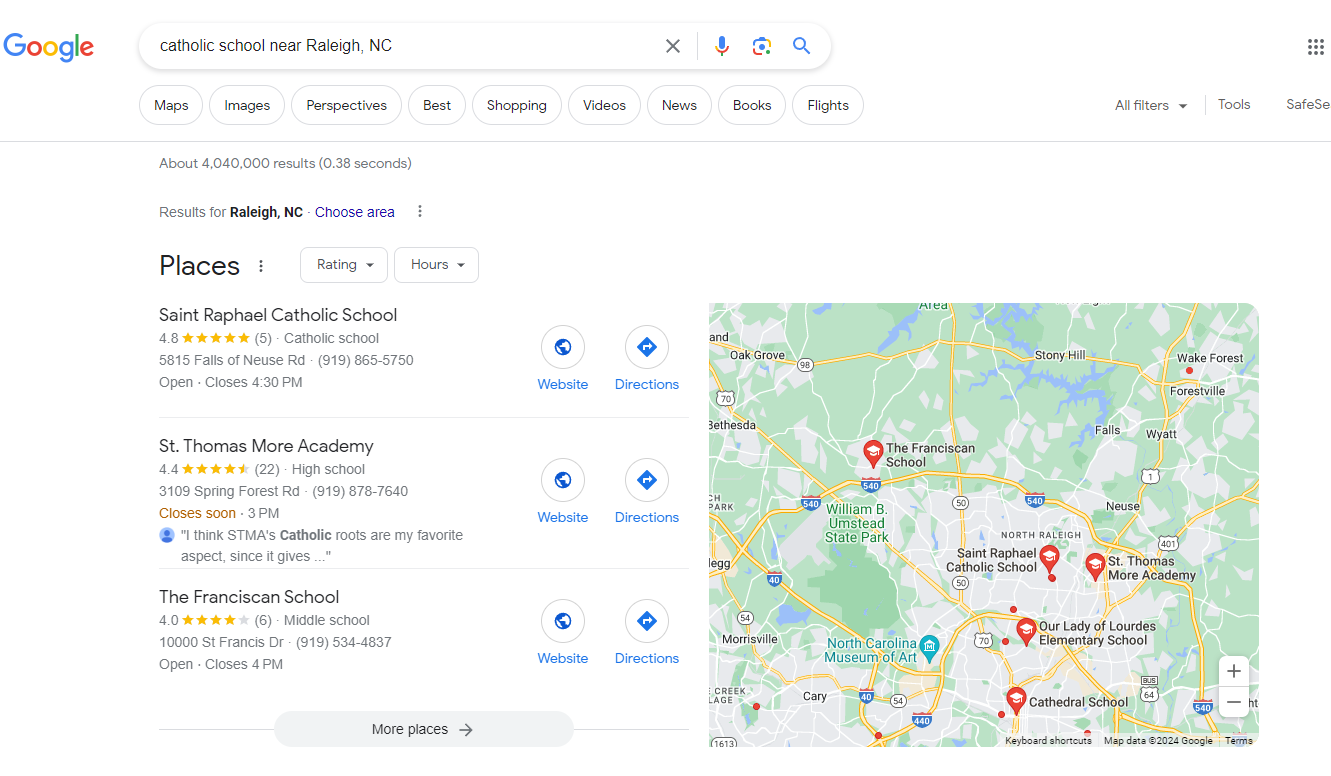 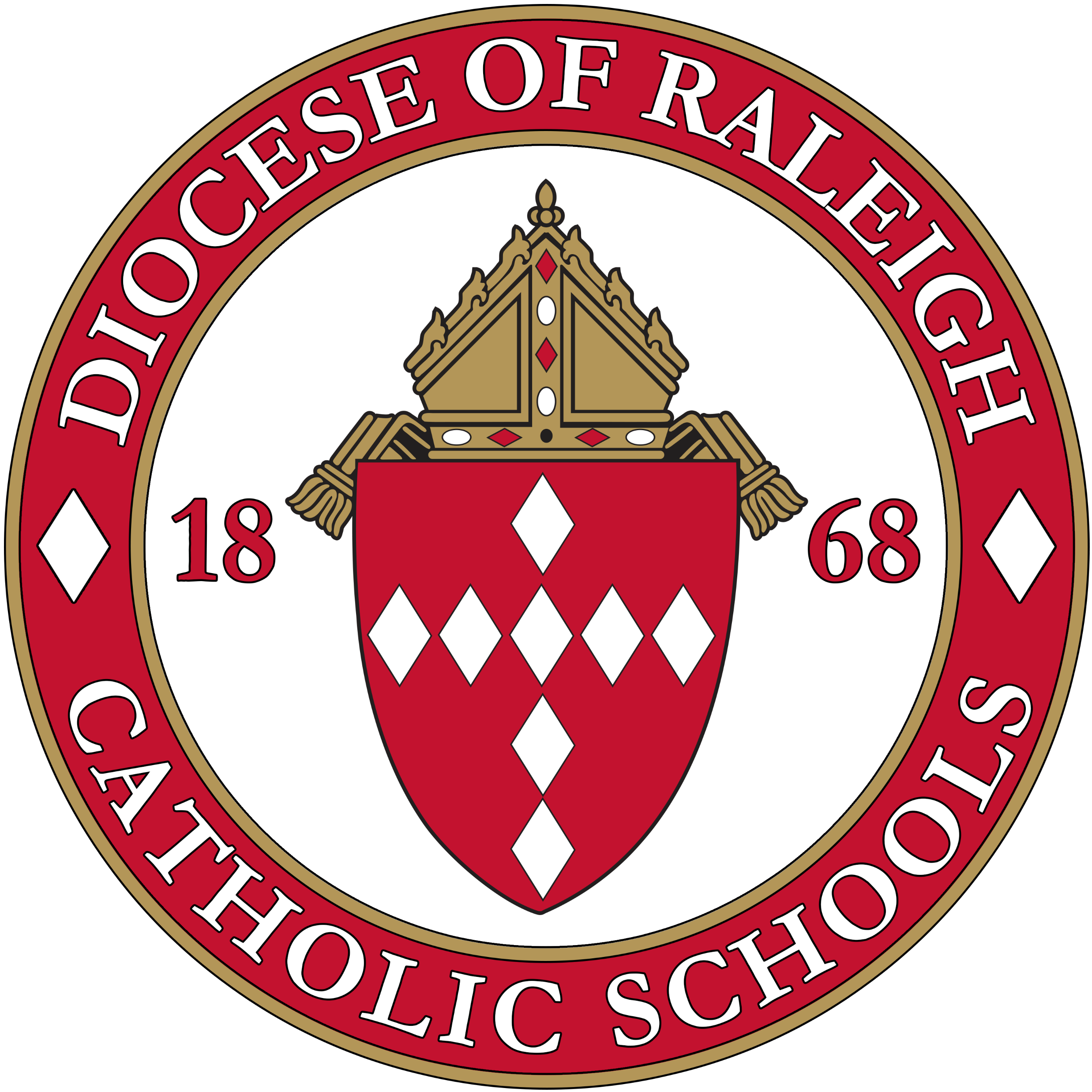 Search Engine Optimization (Marketing)
SEM is defined as, “the process of gaining website traffic by purchasing ads on search engines.” 
Paid ads on search engines like Google.
Pay-per-click.
Google Ads- ads.google.com
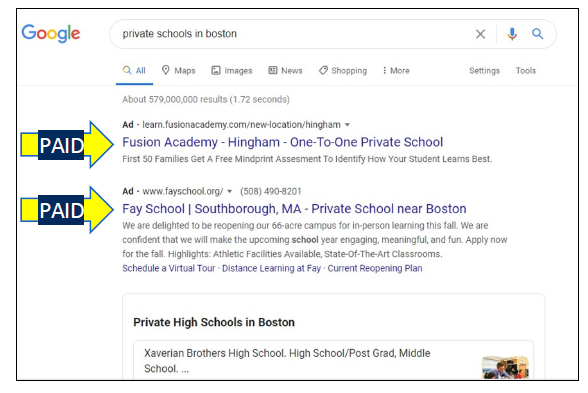 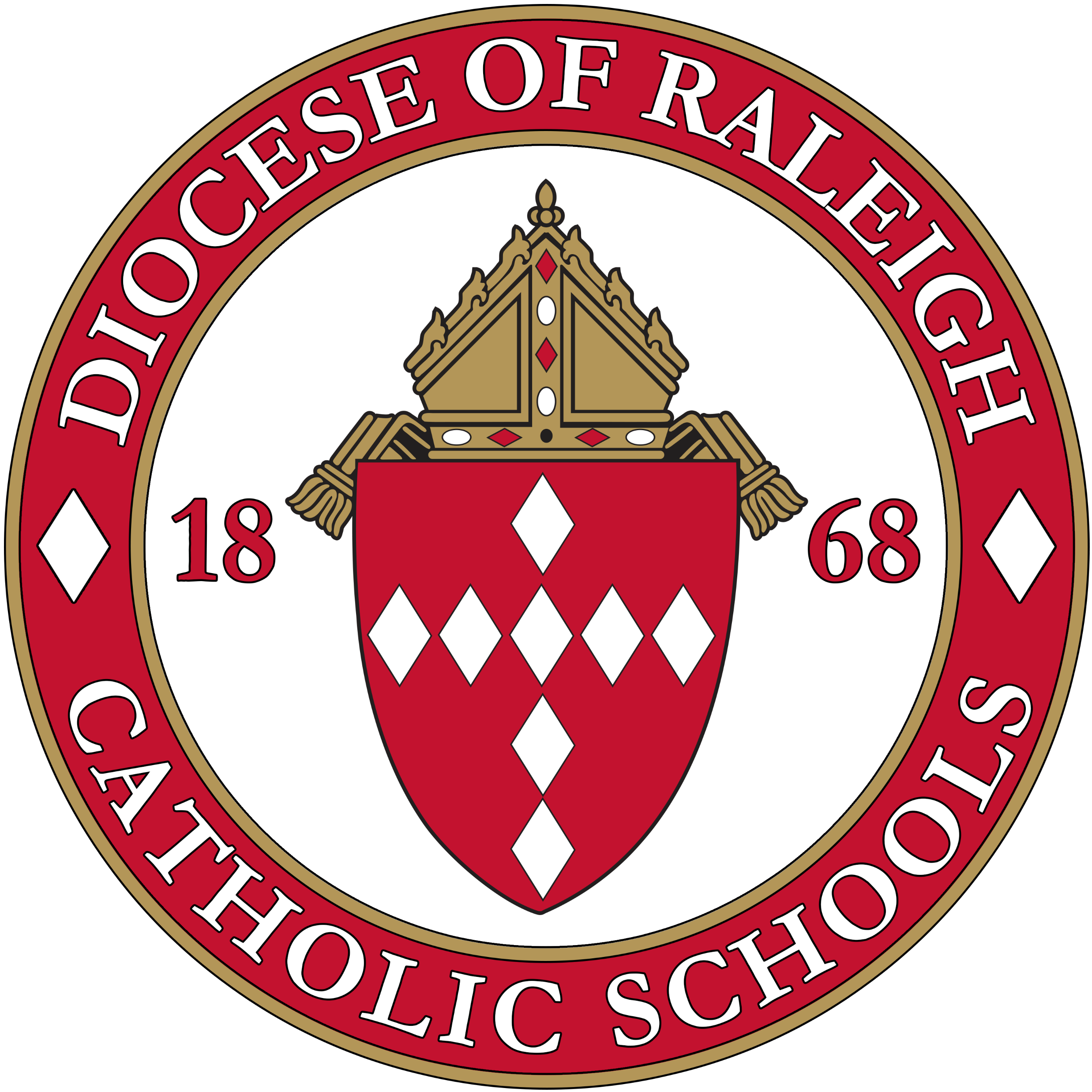 Geofencing
Geofencing allows Catholic schools to deliver targeted advertising and promotional content to potential students and their families based on their location. 
By setting up virtual perimeters around relevant areas, such as neighborhoods with a high concentration of prospective families, schools can send push notifications, text messages, or in-app advertisements to devices within those designated zones. 
This targeted approach ensures that marketing efforts reach the intended audience at the right time and place, increasing the chances of capturing their interest.
Try a Google search for “geofencing raleigh nc”!
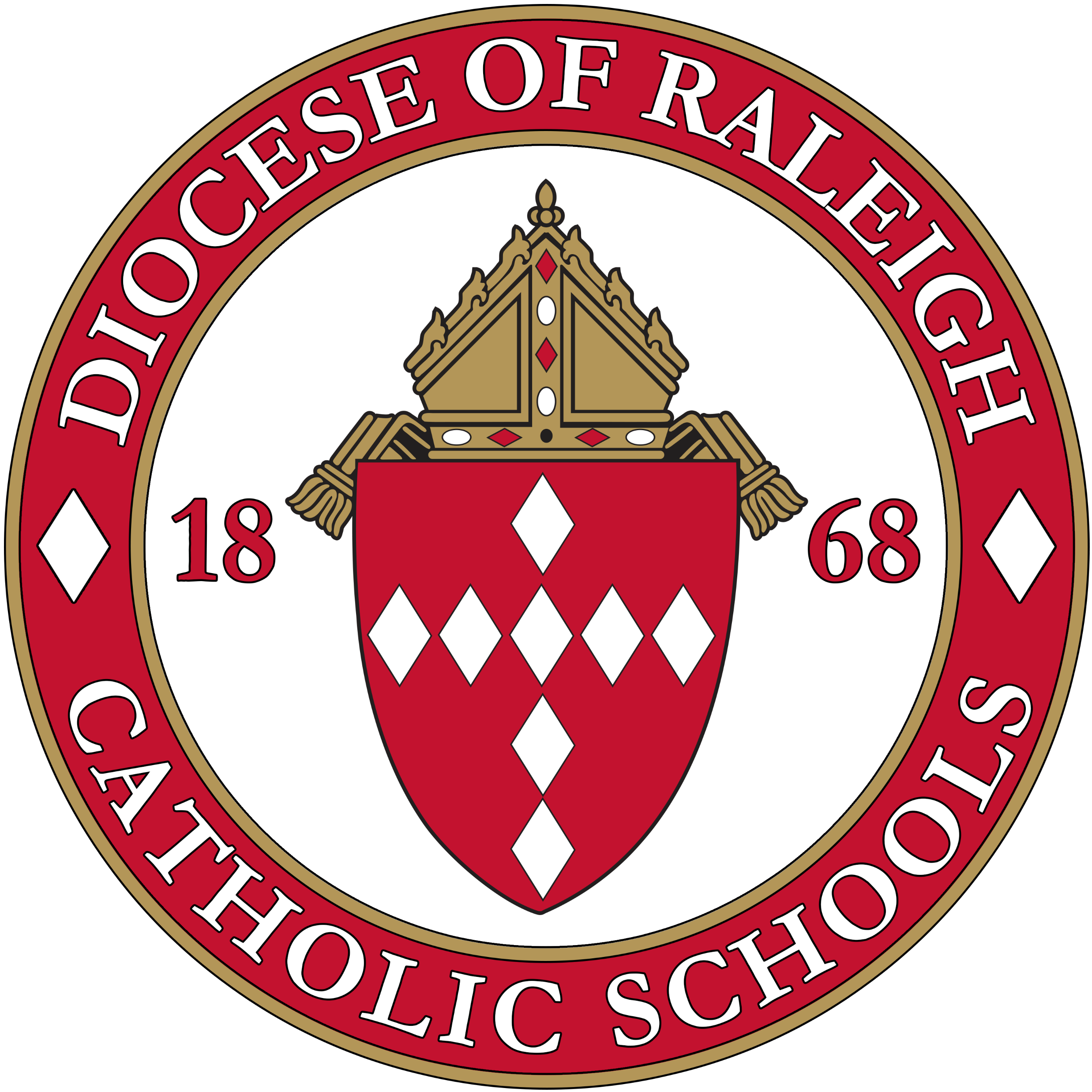 Benefits of Digital Marketing
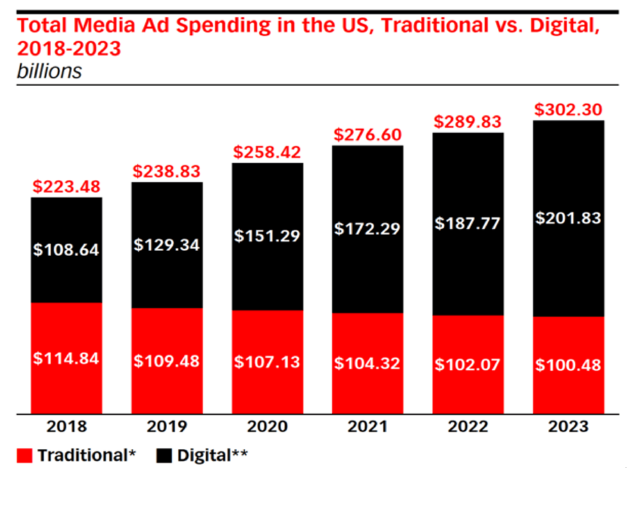 Quick delivery
Low cost
Targeted audience
Reach
Interaction
Measurable
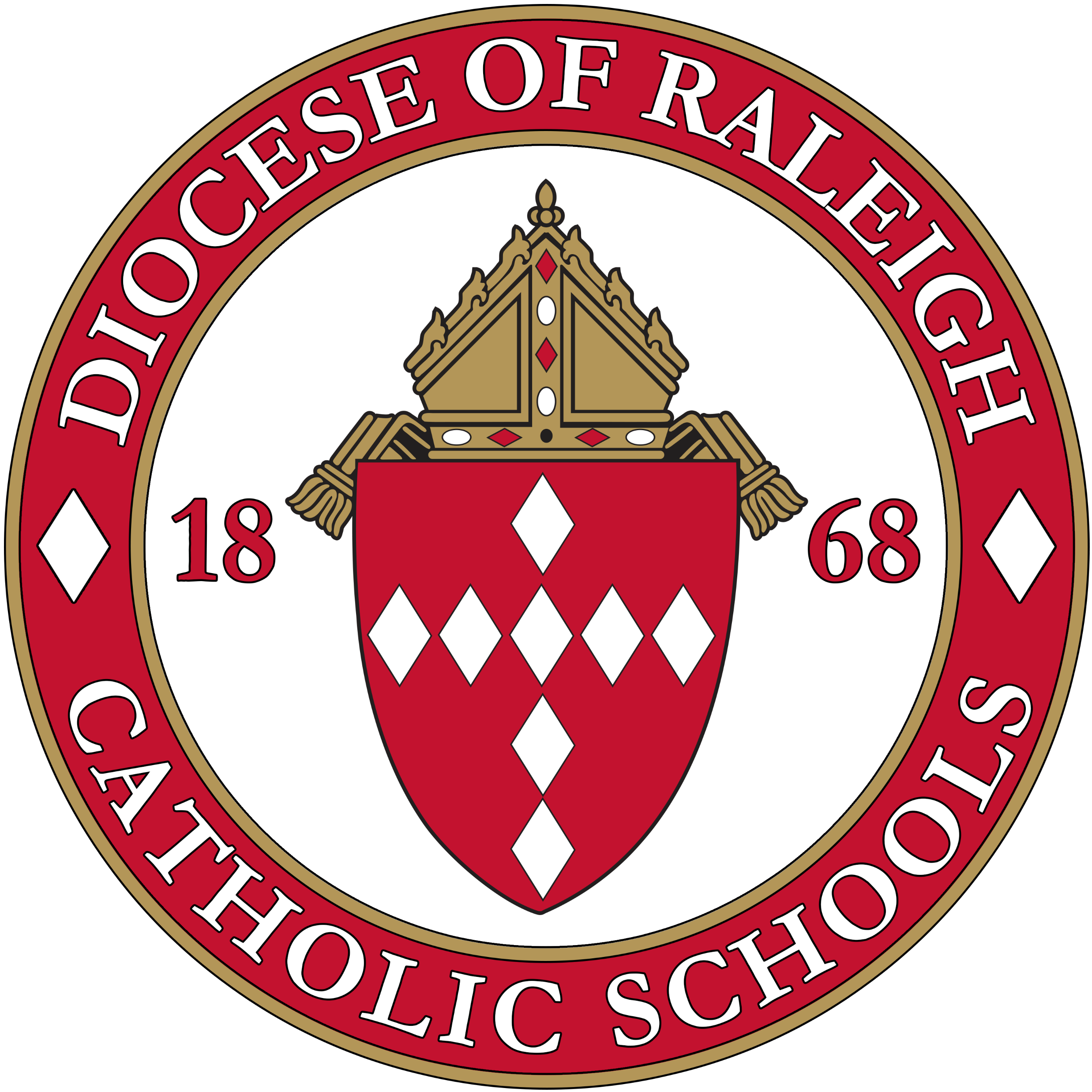 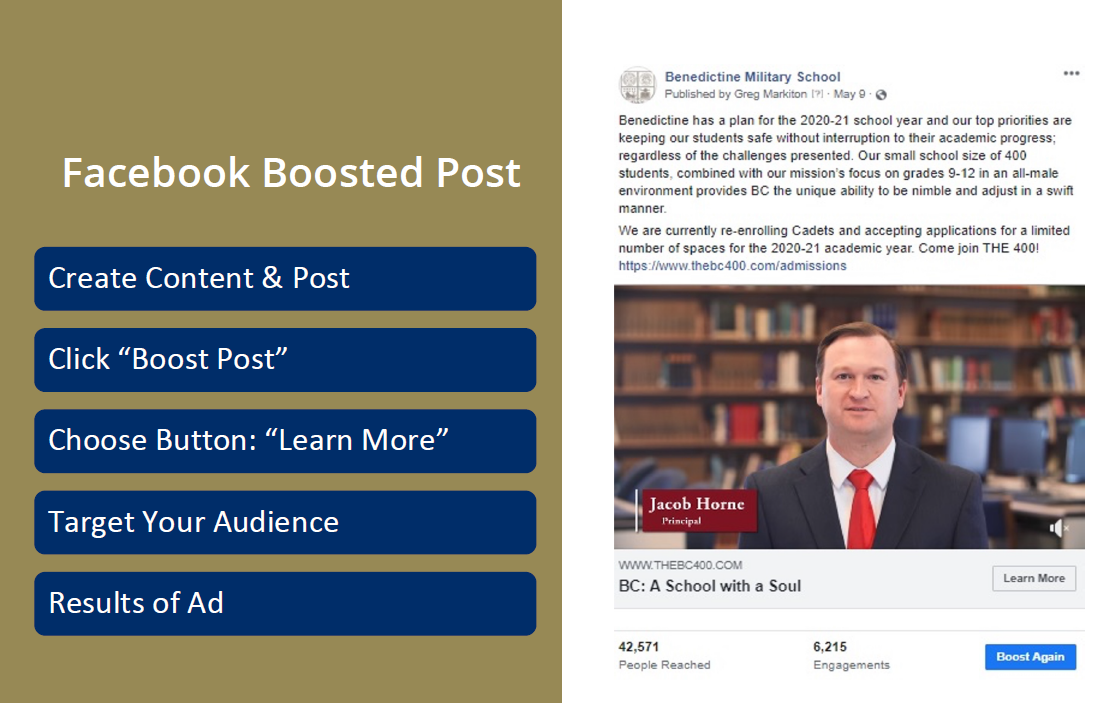 Enrollment Management – Core Competencies
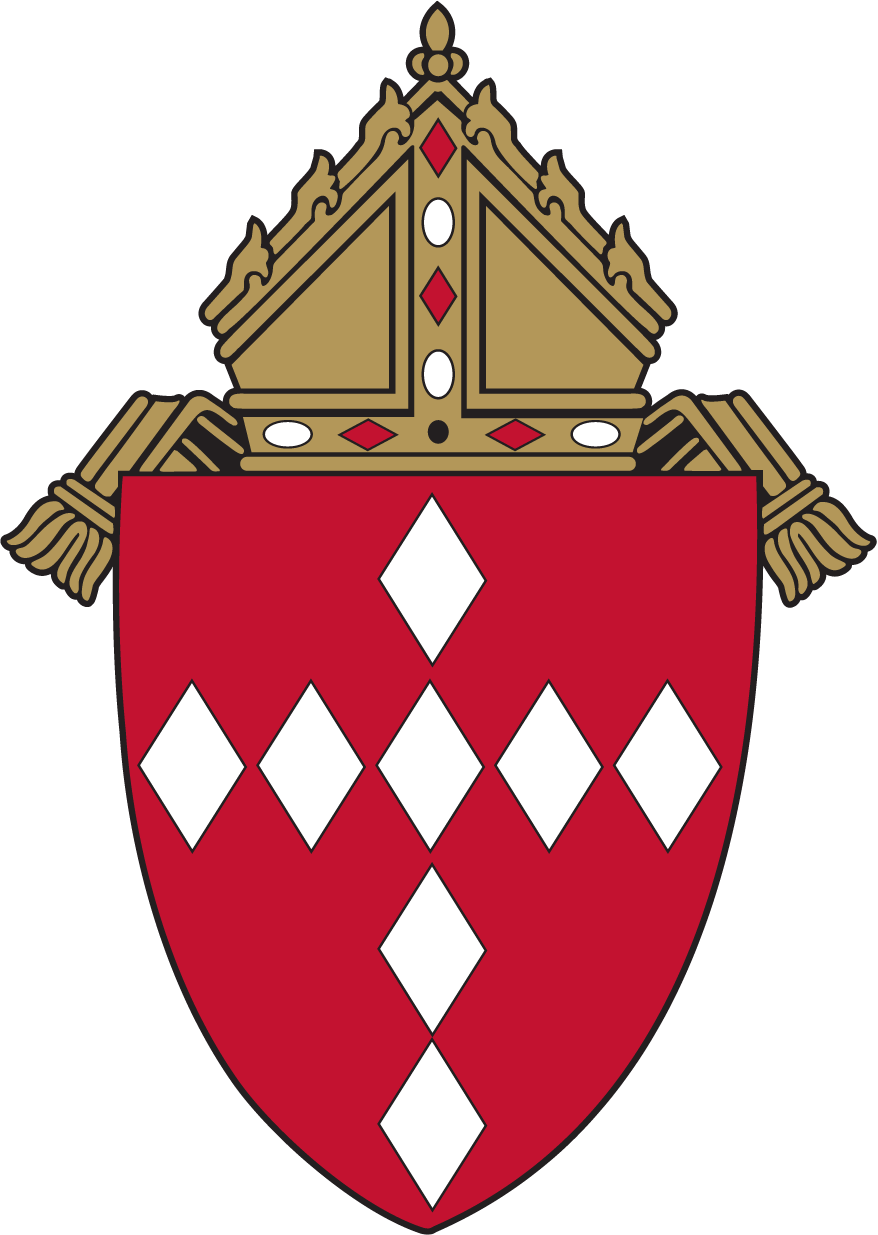 Digital Marketing Strategies
Why is Digital Marketing Important?
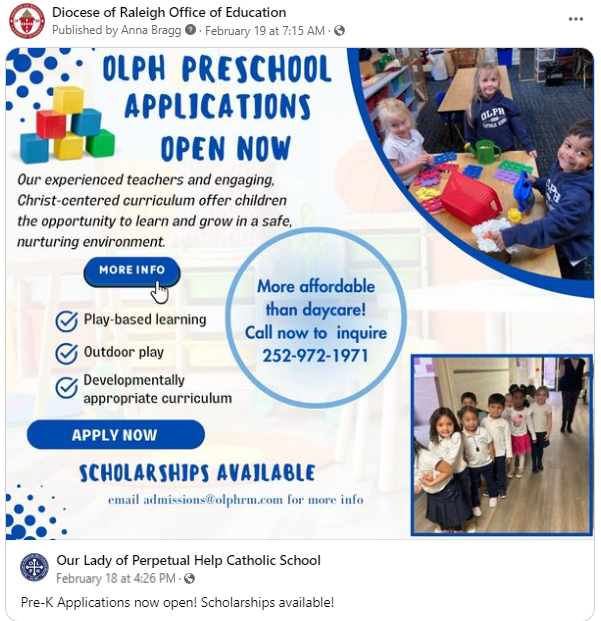 Increased Visibility
Authenticity
Cost-Effectiveness
Brand Awareness
Targeted Marketing
Enhanced Communication
Timeliness
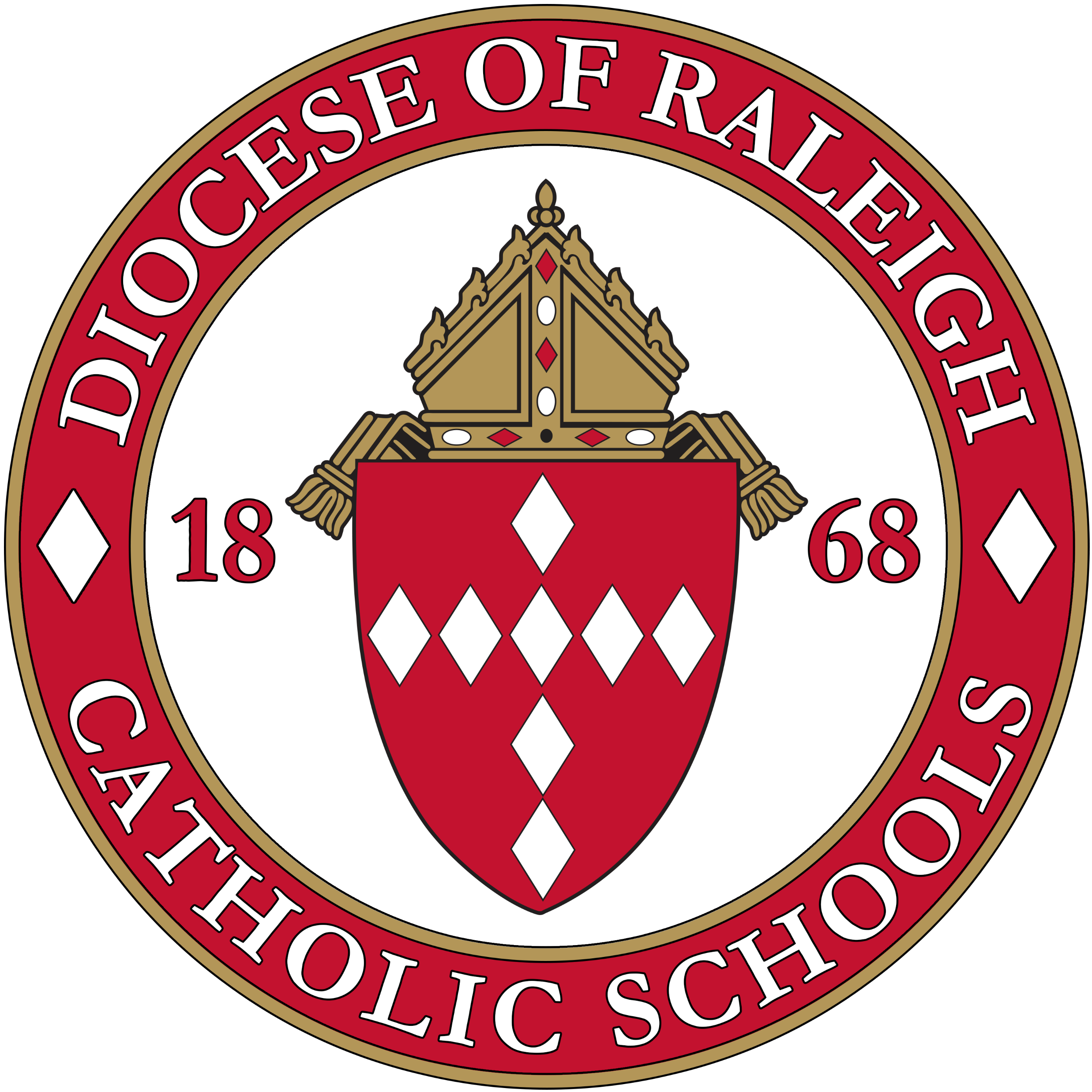 Digital Marketing for Promotion and Engagement
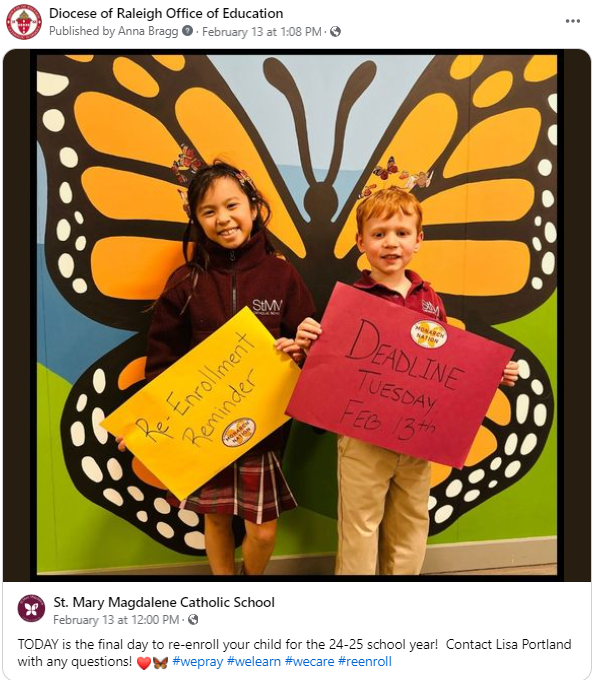 • Comprehensive, updated, user friendly
website
• Engaging social media
• Online advertising
• Email marketing
• Word of Mouth posting
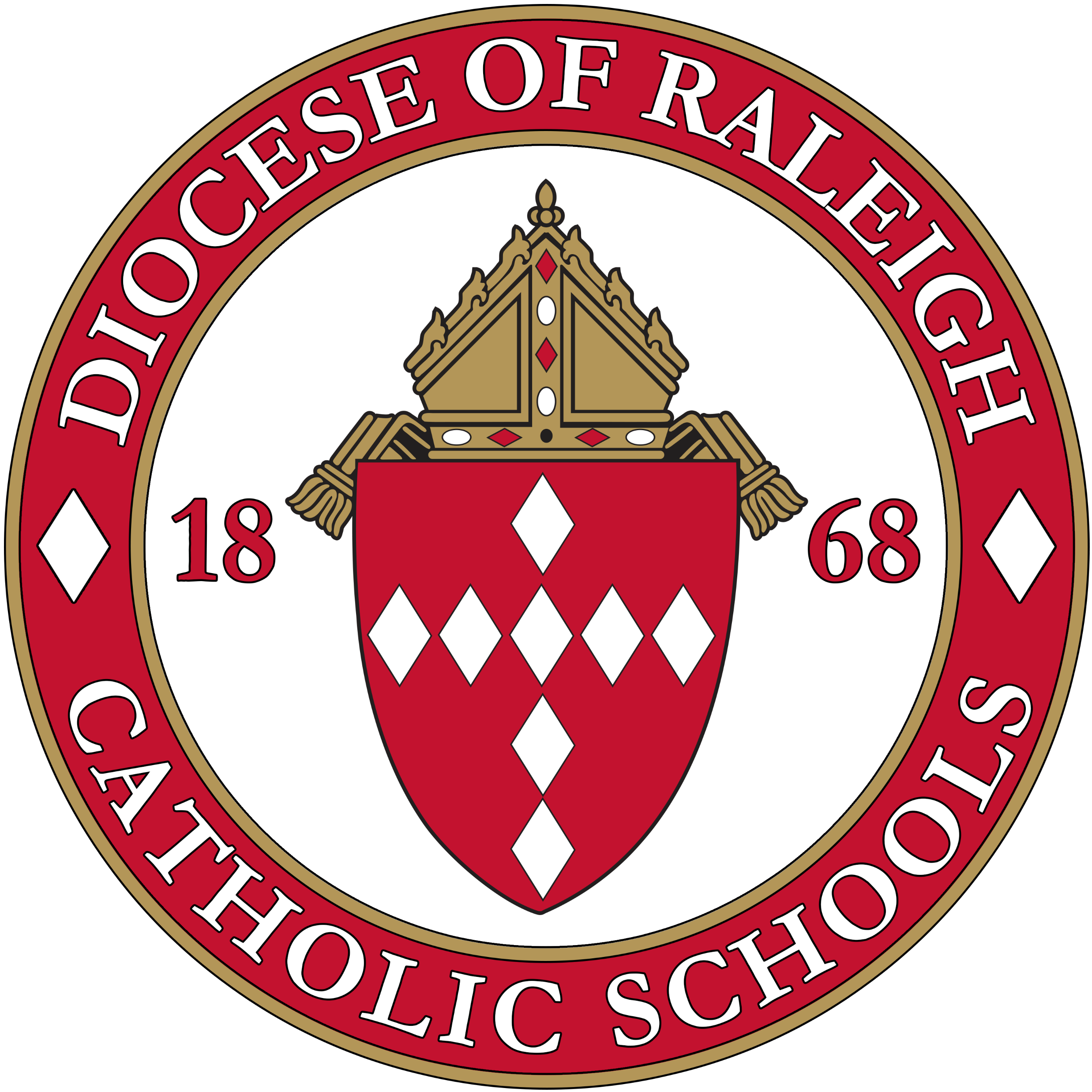 Digital Marketing Challenges
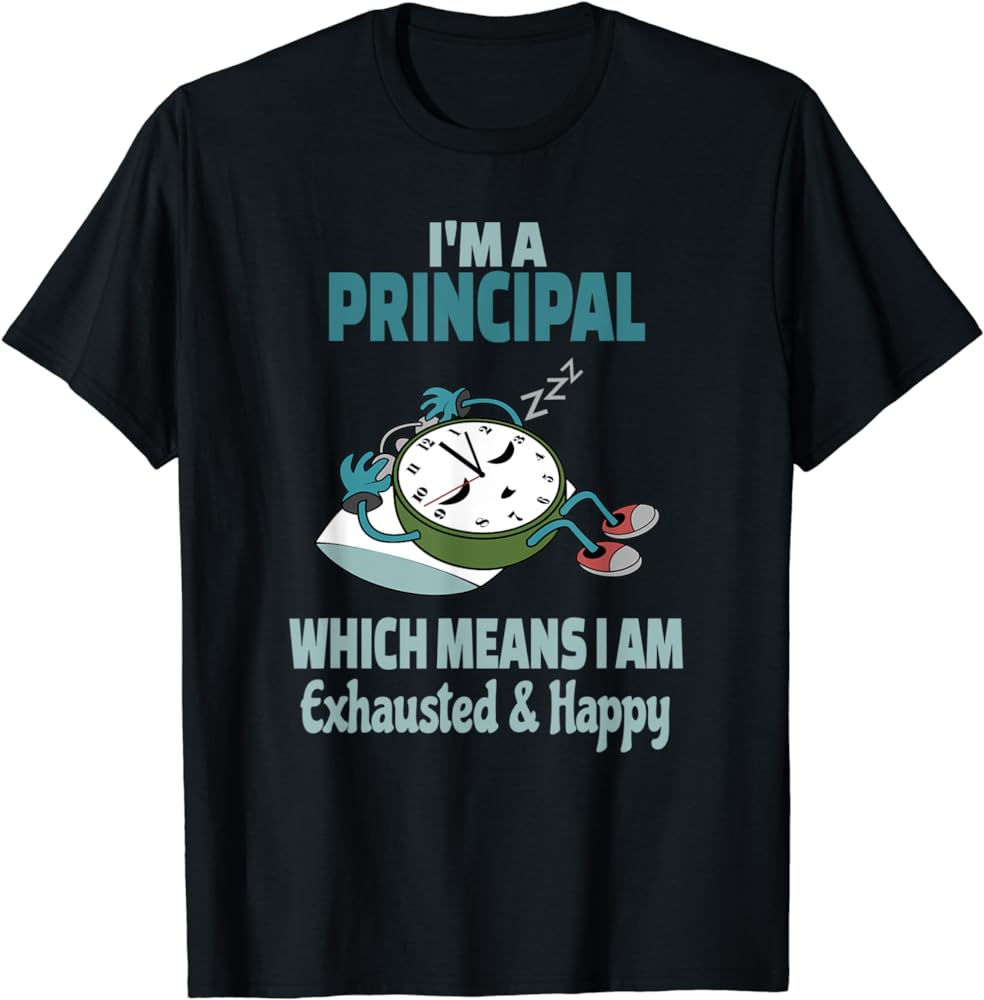 Limited Budgets
Time Constraints
Human Resources
Reach
Authenticity
Timeliness
Enrollment Management Team Member
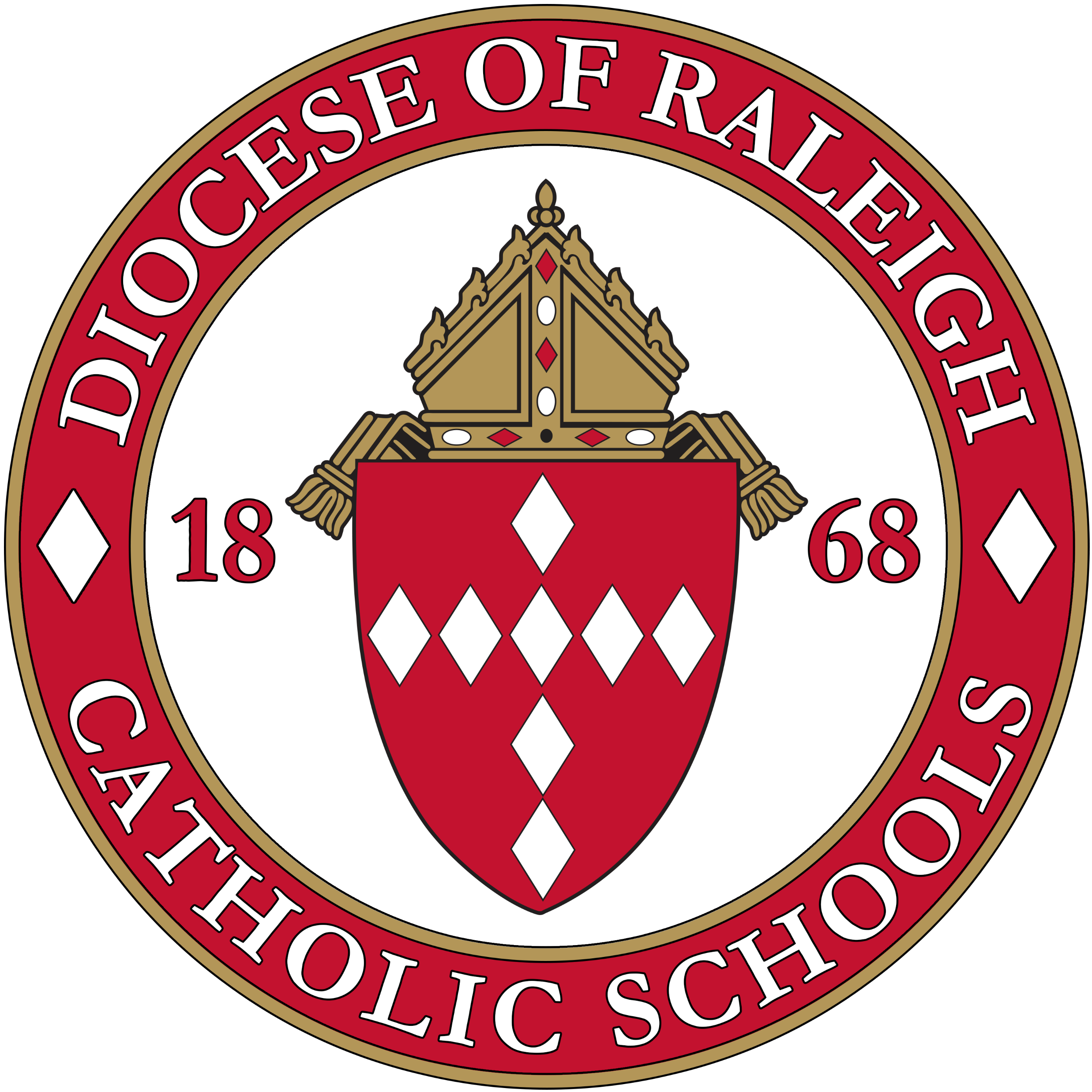 Key “E” Words
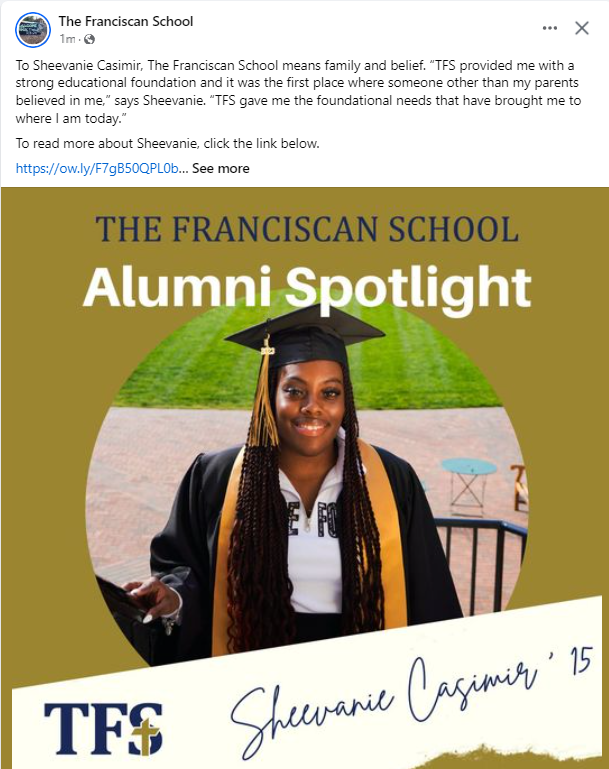 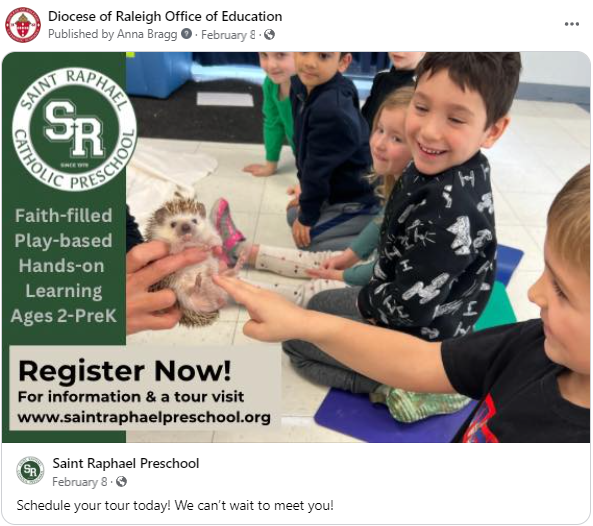 Effective
Efficient
Engaging
Encouraging
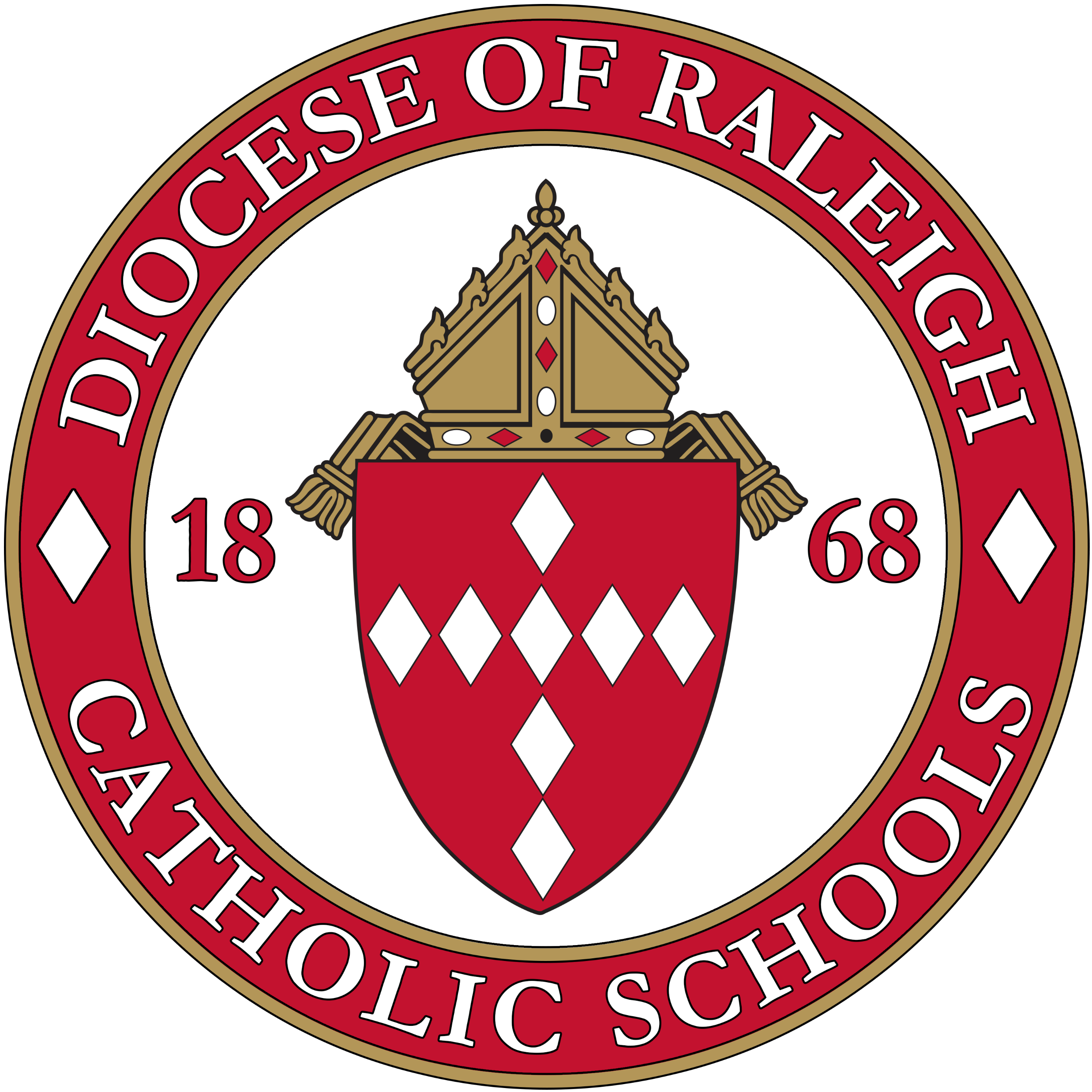 OPERATIONAL VITALITYEnrollment Management Feedback and CEU Request
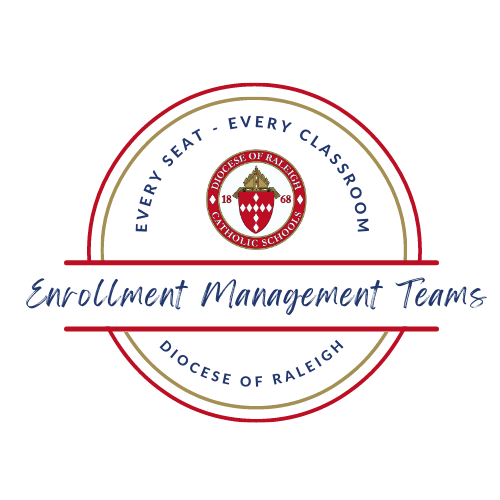 Please complete the 2024-25 EMT Planning Jotform located at https://form.jotform.com/schoolsoffice/2024-25EMTTrainingPlanning 
If you would like to request CEUs, please complete the 2023-24 EMT CEU Request Jotform, located at https://form.jotform.com/schoolsoffice/2023-24EMTTraining
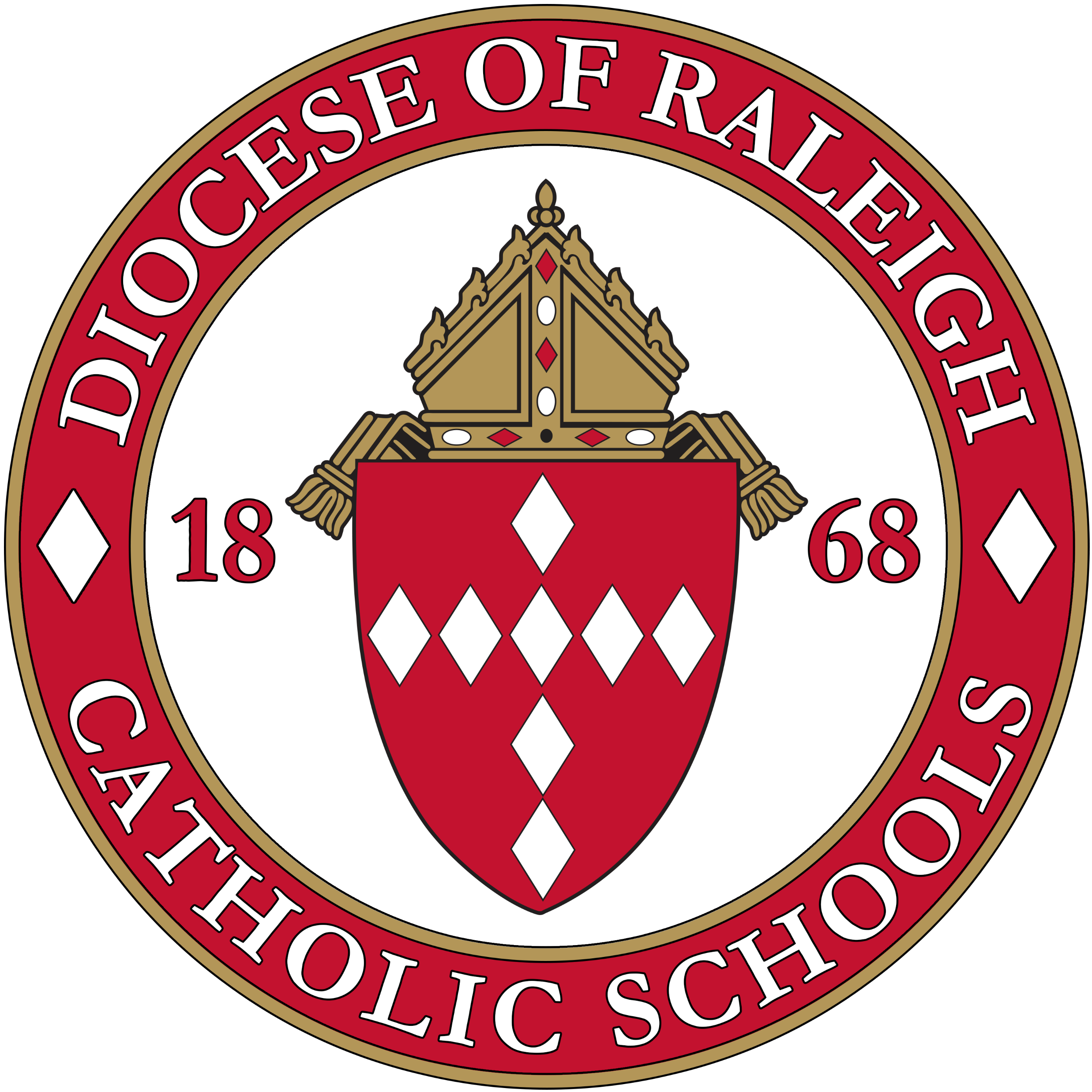 OPERATIONAL VITALITYEnrollment Management Training - Questions
One day we will:
Be accessible to and inclusive of any student regardless of socio-economic status, race, cultural background, religious affiliation or learning exceptionality.  

We will retain and attract students so that every seat in every classroom in every school will be filled.
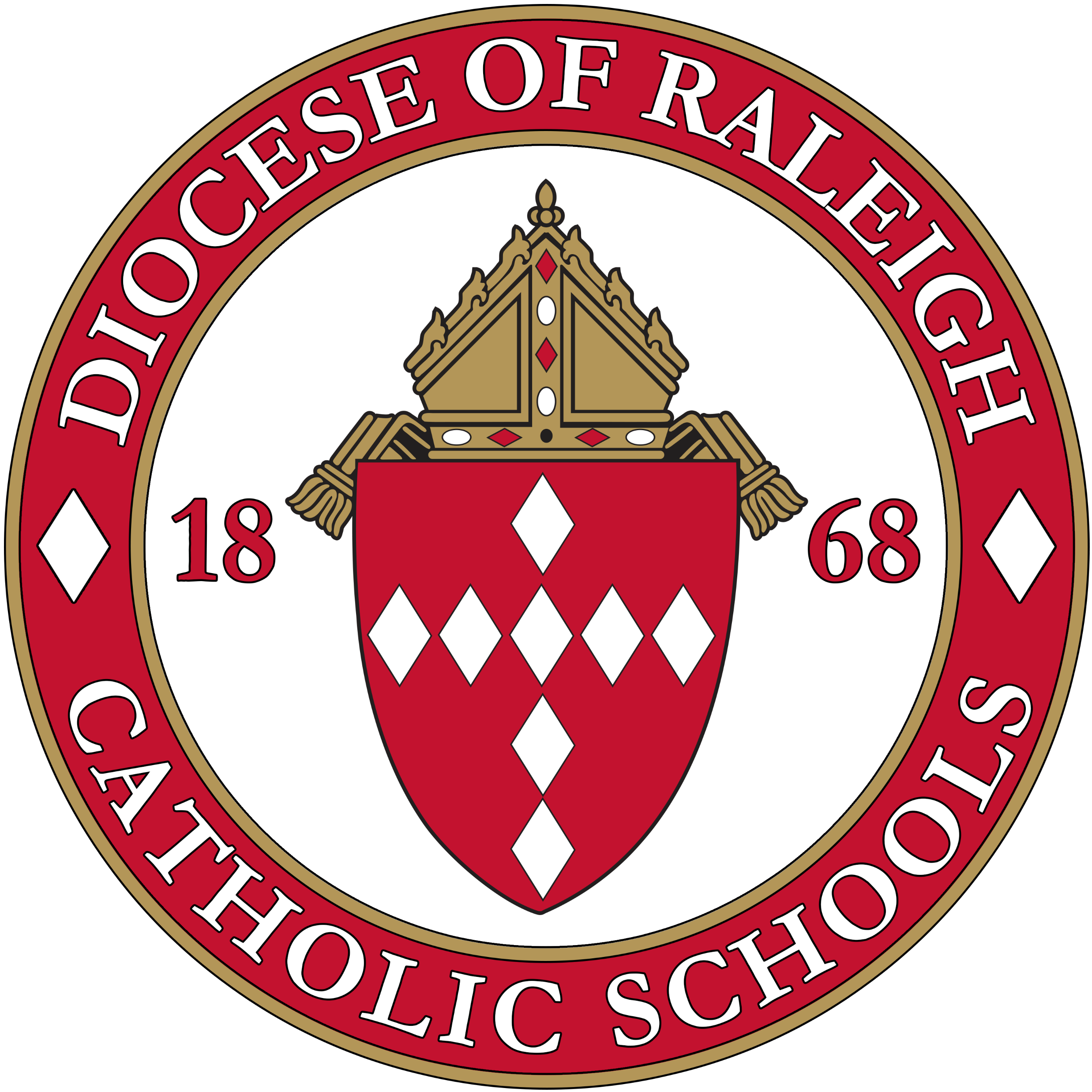 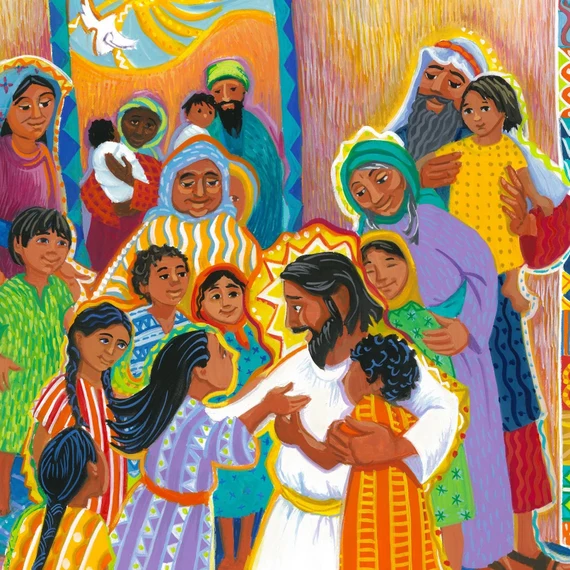 Prayer
Loving God, 
You are present to us whenever we gather as a faith community. 
We pray that our schools will be places where everyone feels accepted, safe, and beloved. 
Help our schools and our local communities be places of faith so that we can help others believe in You. 
Fill us with Your Spirit so that we may reflect Your light and love to each other and the whole world as one Body of Christ. 
We ask this of Jesus, Your Son, who lives and reigns with You, in the unity of the Holy Spirit, one God, forever and ever. 
Amen.
[Speaker Notes: Prayer before Meetings
Heavenly Father, as we enter into this meeting, we bring your presence with us.  We speak your peace, your grace, your mercy, and your perfect order.  We acknowledge your power over all that will be spoken, thought, discussed, decided, and done during our meeting.
Lord, we thank you for the gifts you have given to us and we commit to using them responsibly in your honor.  Give us a fresh supply of strength and compassion to do our job.  Anoint our plans, ideas, and energies so that even our smallest accomplishment may bring you glory.
Lord, when we are confused, guide us, when we are anxious, comfort us, and when we are tired, infuse with the fire of the Holy Spirit.   
May the work that we do and the way we do it bring faith, joy, and hope to all of those we serve today and every day.
We ask this through your son, Jesus Christ.
Amen.]